МИНИСТЕРСТВО ОБРАЗОВАНИЯ РМ ПОРТФОЛИОСадыковойМатрены  Александровны
воспитателя структурного  подразделения «Детский сад №10 комбинированного вида»   МБДОУ «Детский сад «Радуга» комбинированного вида»
Рузаевского муниципального района
Дата рождения:24.10.1961г.
Профессиональное образование:  математика,  преподавателя.
Мордовский государственный университет им. Н.П. Огарёва, диплом  КВ № 279667,  дата выдачи 4.06. 1984 г.
Профессиональная переподготовка: «Педагог дошкольного и дополнительного образования»: ФГБОУВО «Мордовский государственный педагогический институт имени 
М. Е. Евсевьева» квалификация  воспитатель,   номер диплома 132405133860,  дата выдачи:15.04.2017 г.
Стаж педагогической работы (по специальности): 34 года
Общий трудовой  стаж: 36 лет
Наличие квалификационной категории: первая квалификационная категория
Дата последней аттестации:  26.03.2014, приказ №263 от 04.04. 2014 г.
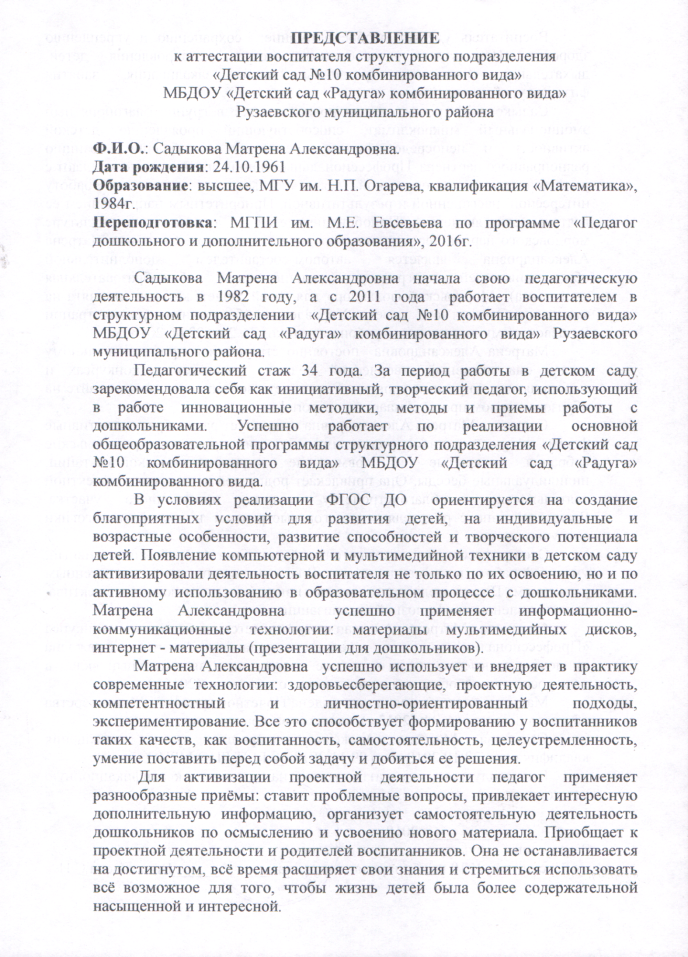 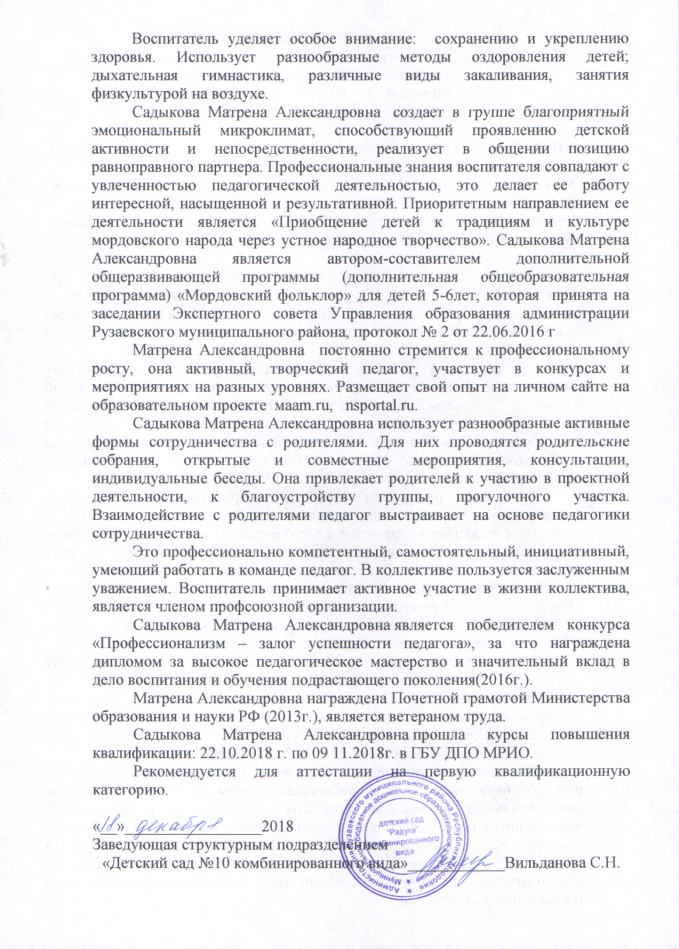 1. Применение информационно – коммуникативных технологий
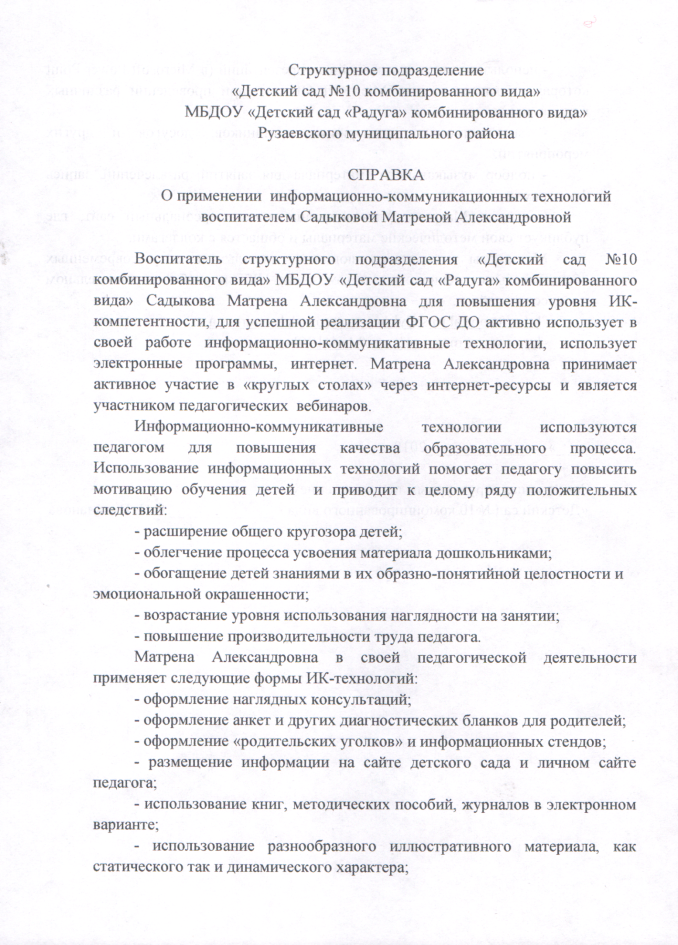 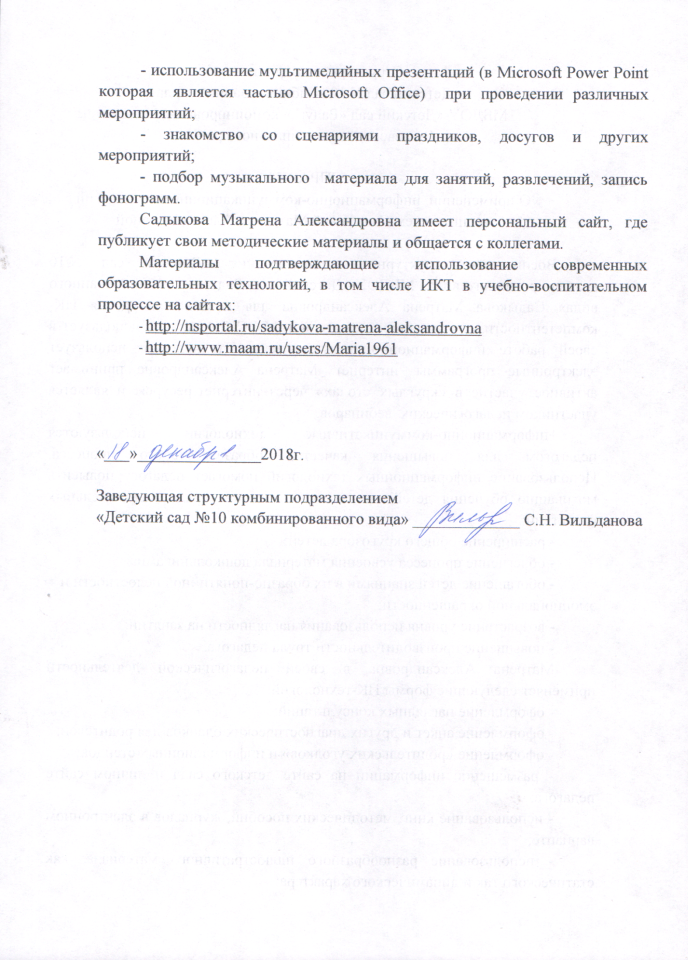 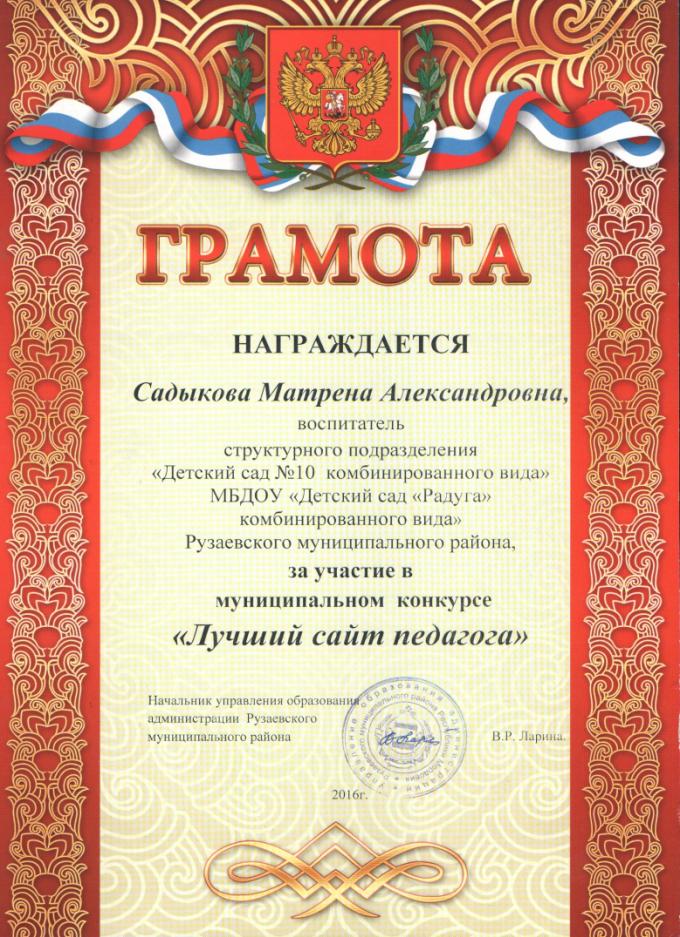 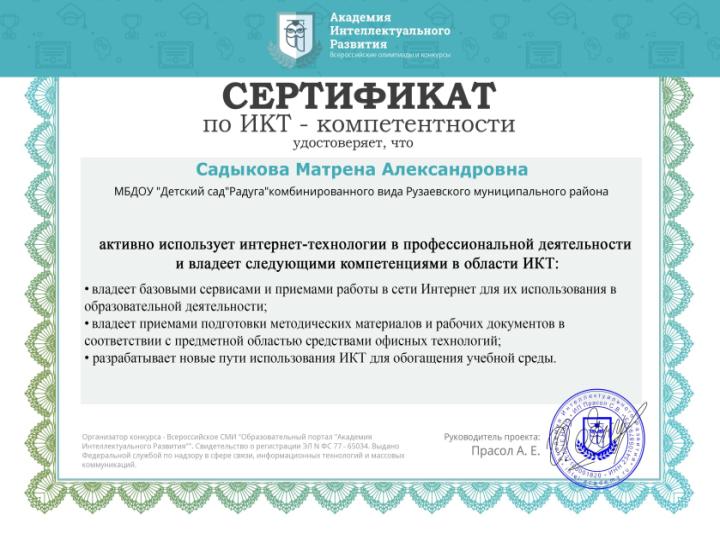 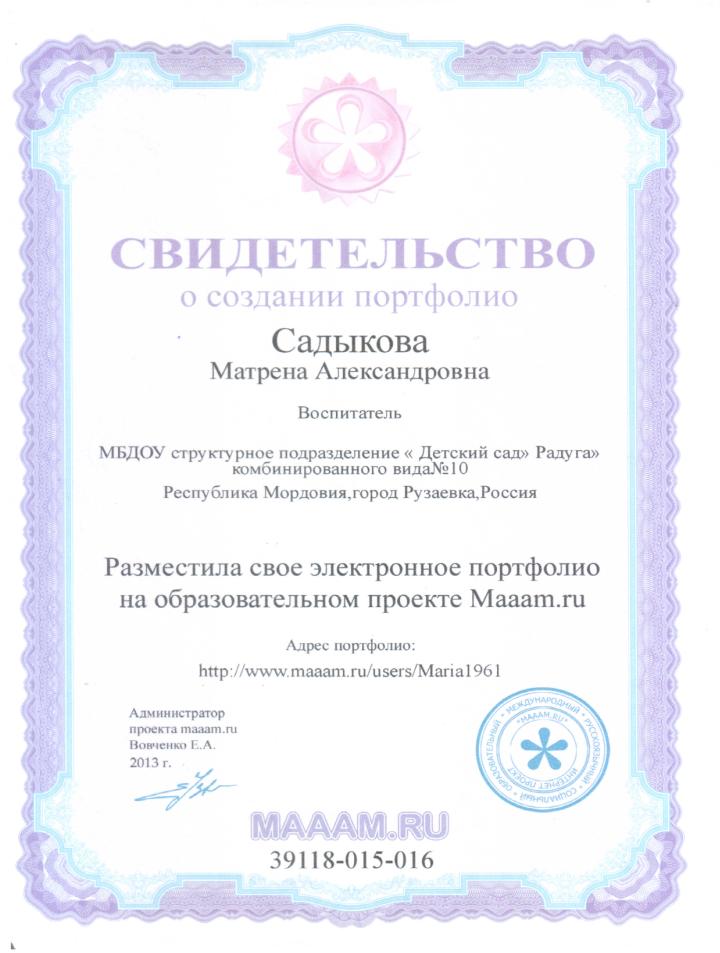 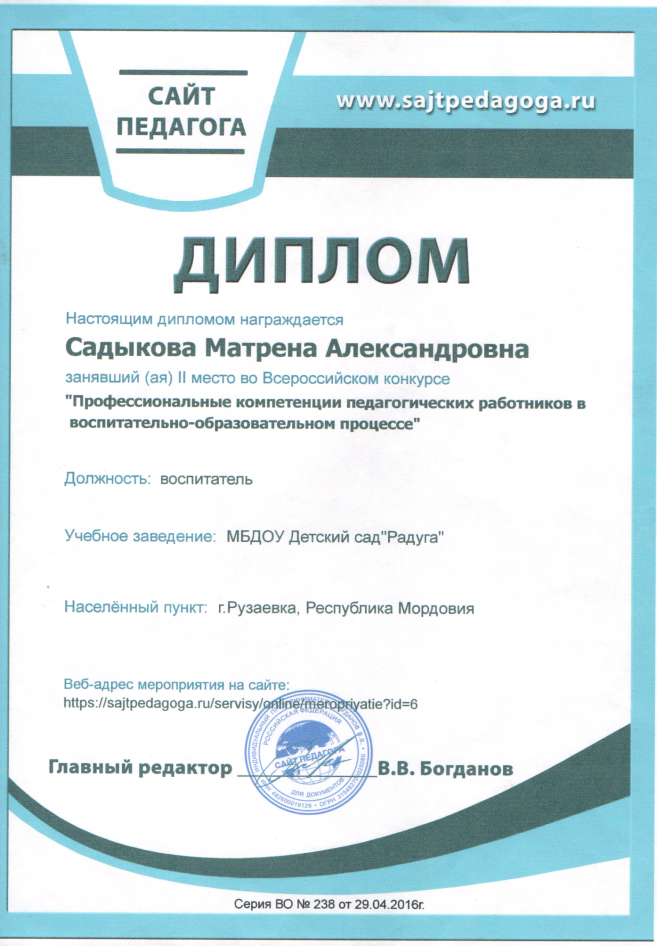 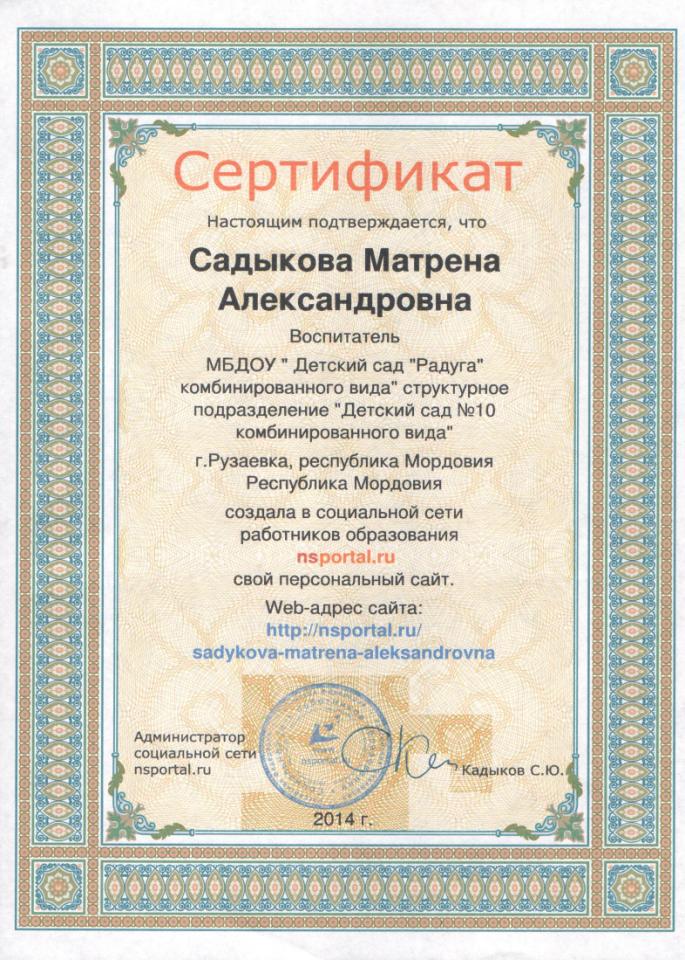 2. Участие
 в инновационной (экспериментальной) деятельности
Уровень ДОУ:
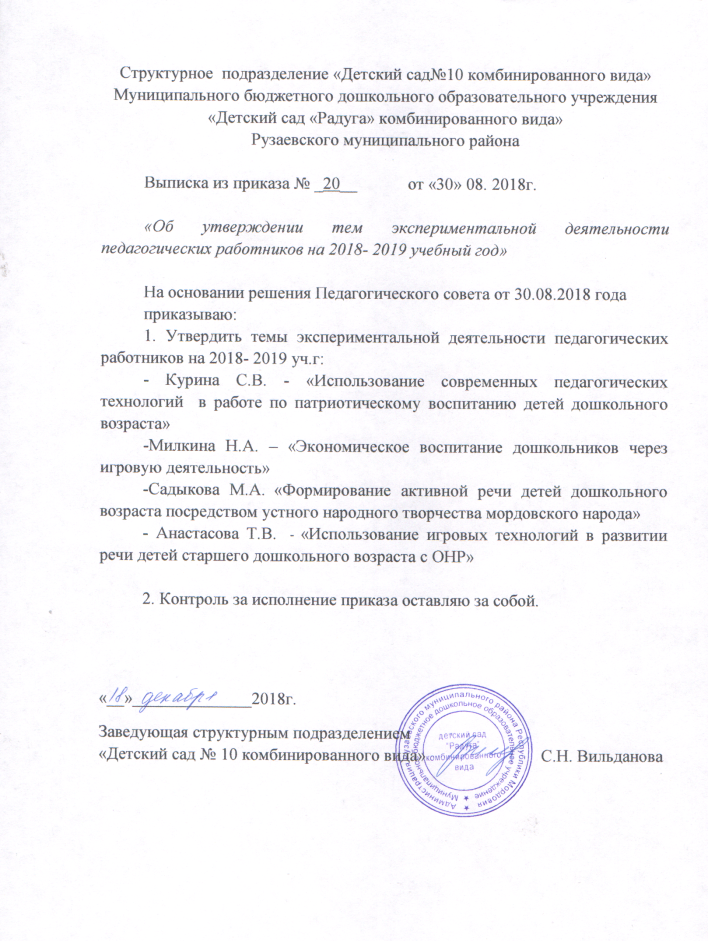 3. Наличие публикаций
Муниципальный уровень – 1
Республиканский уровень-1
Всероссийский уровень -5
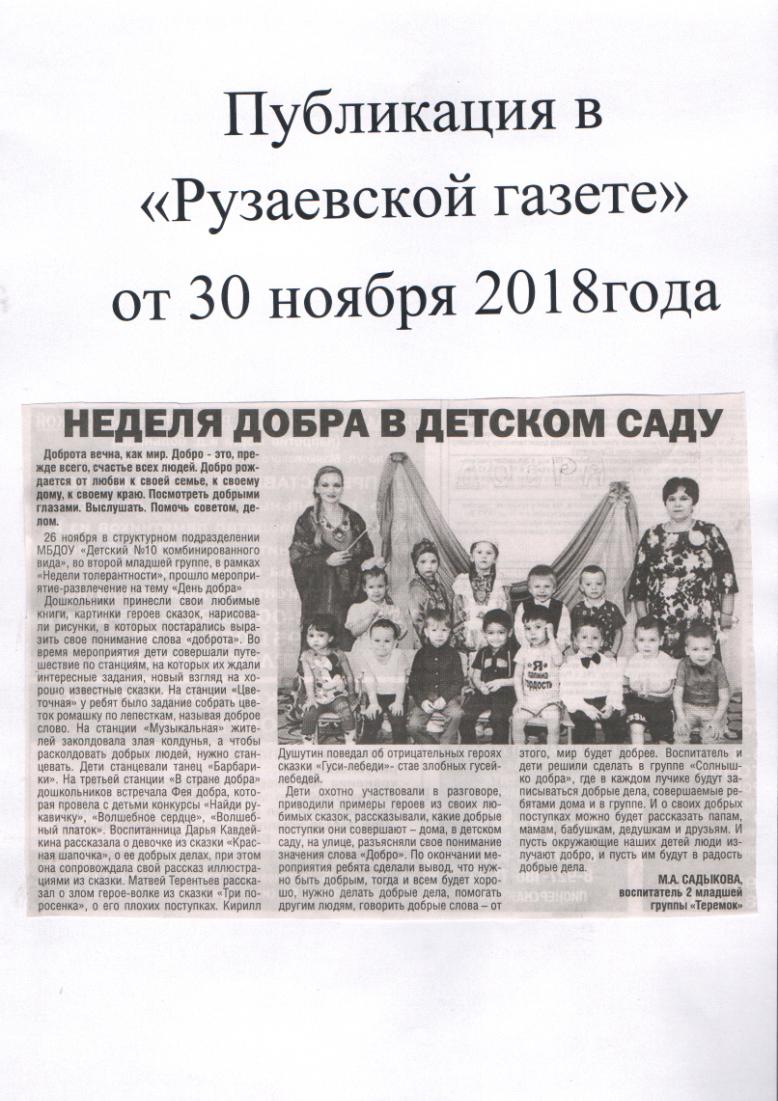 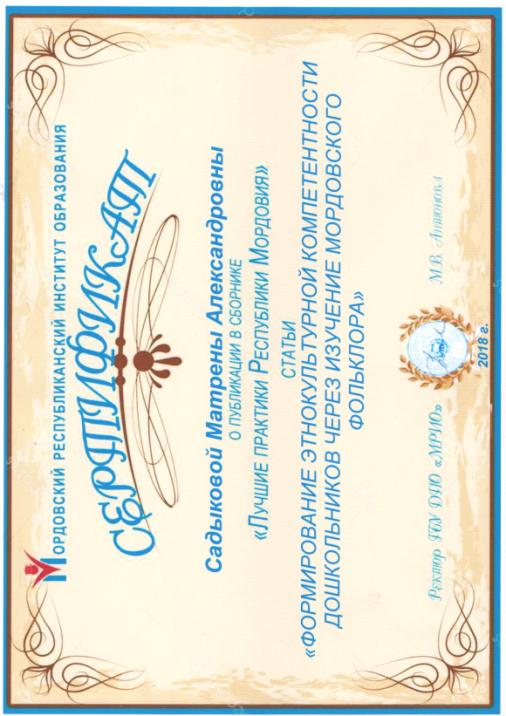 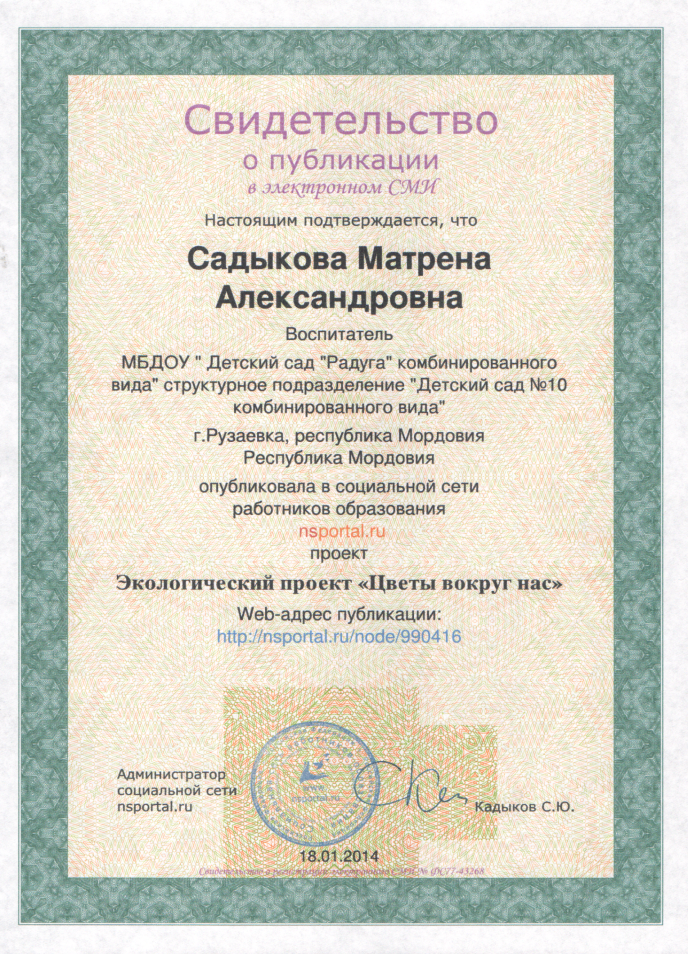 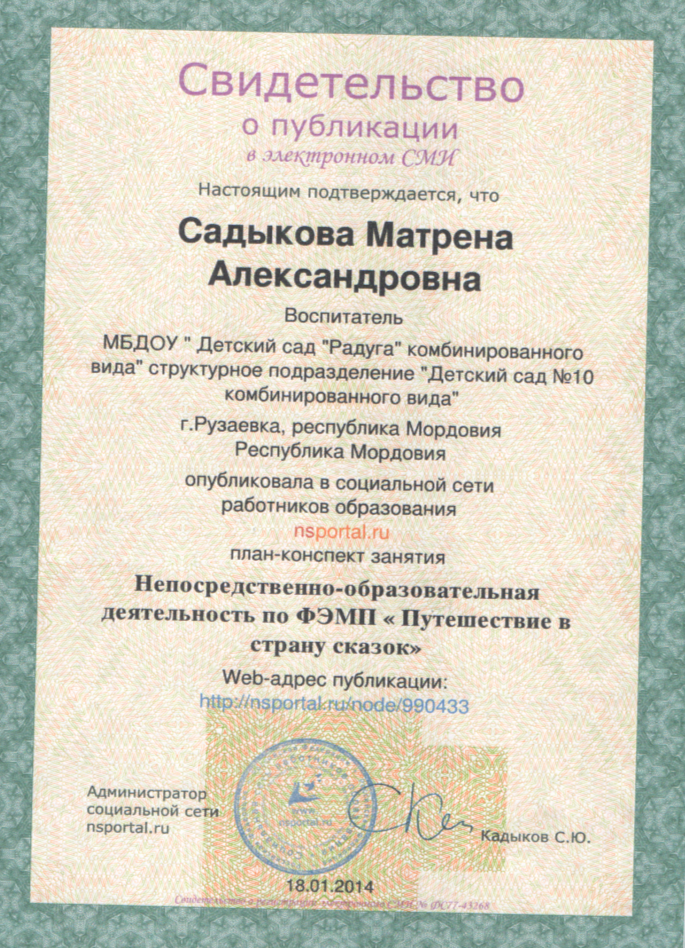 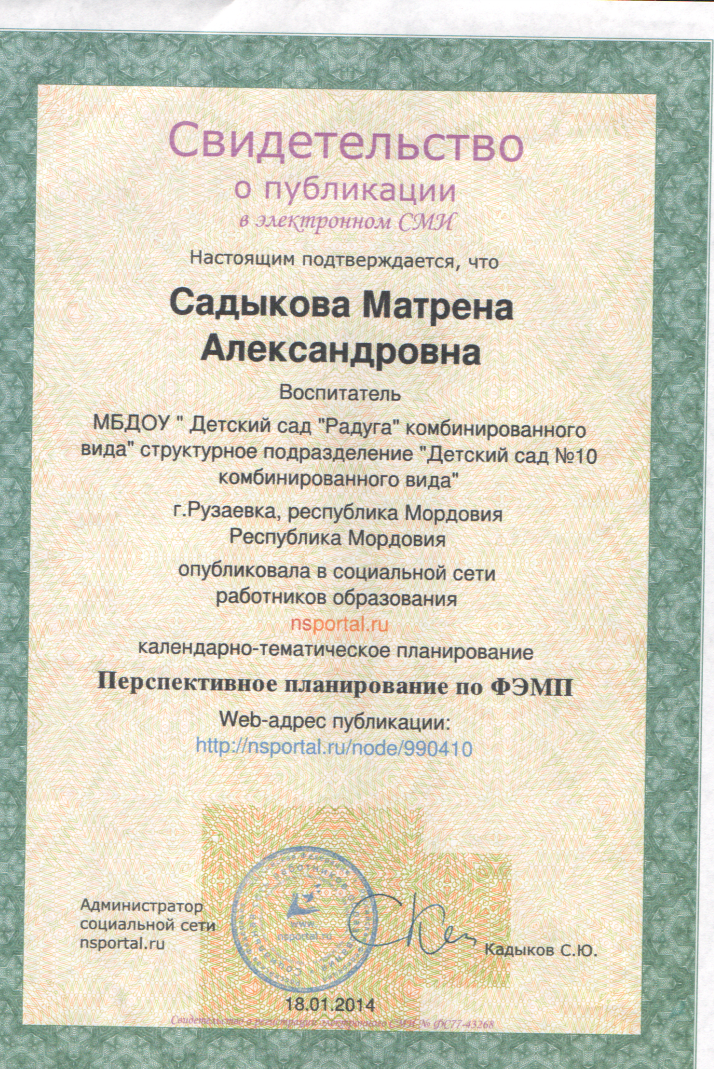 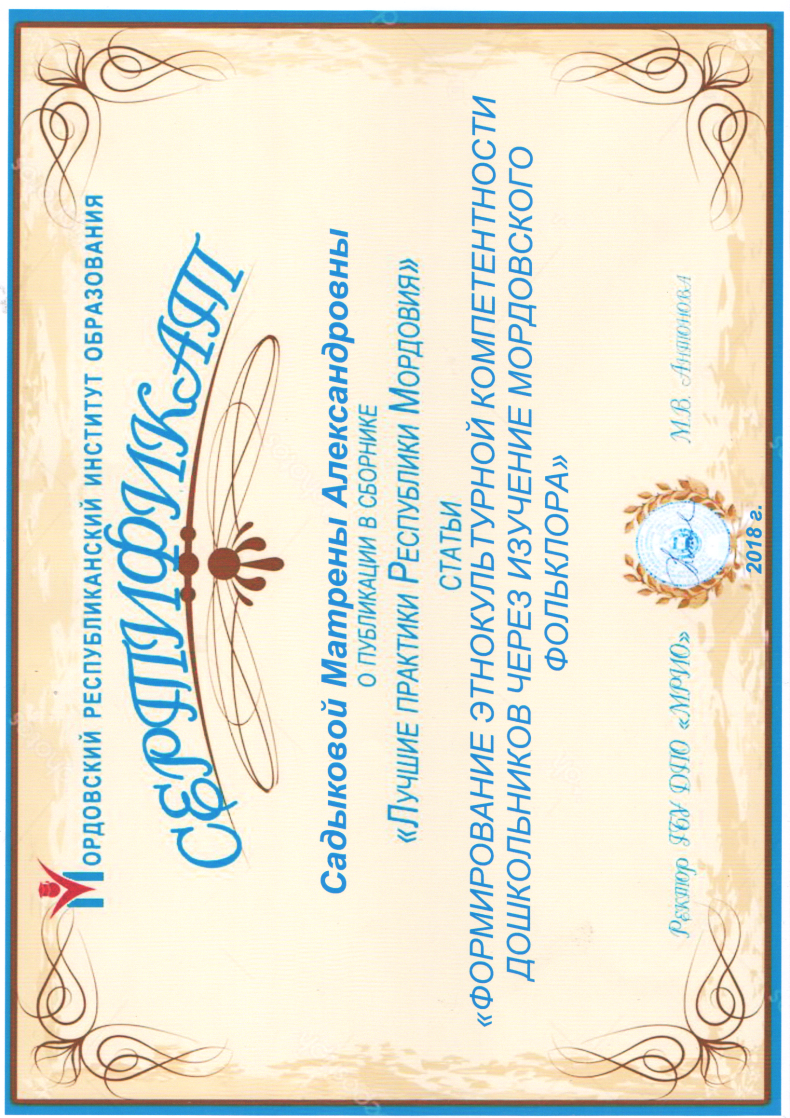 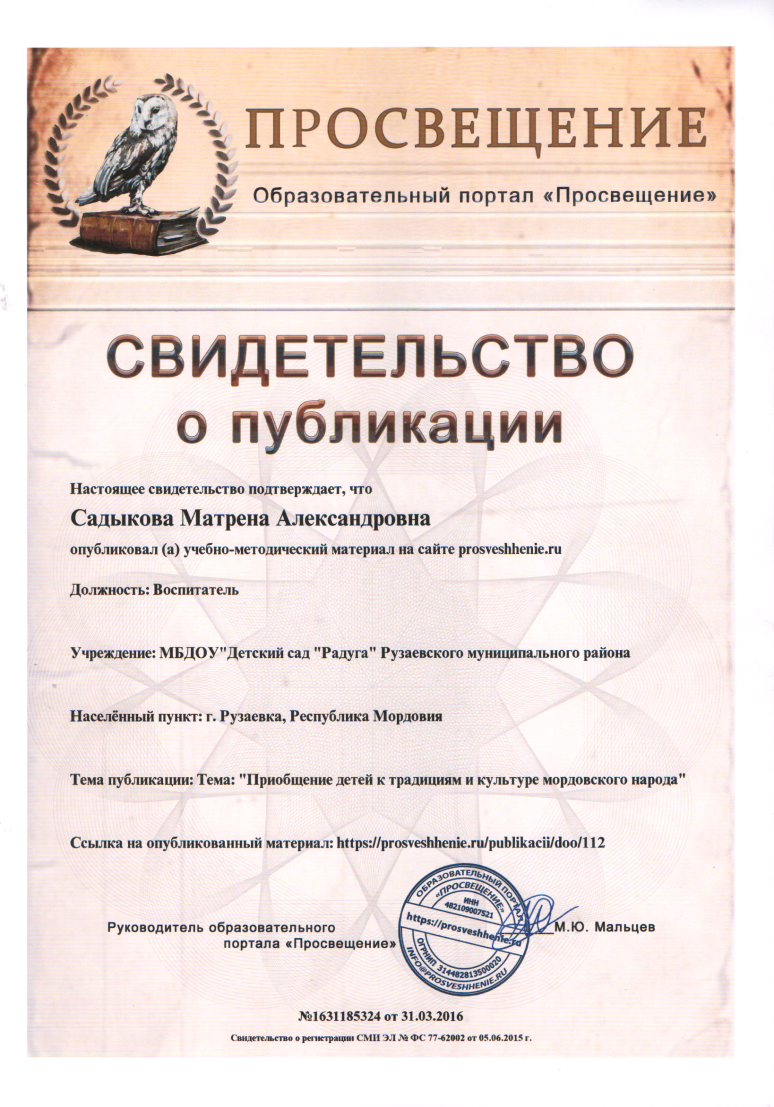 4. Результаты участия воспитанников в:
                        - конкурсах;
                        - выставках;
                        - турнирах;
                        - соревнованиях;
                        - акциях;
                        - фестивалях.
Участие в муниципальных мероприятиях - 1
Призовые места в муниципальных мероприятиях –8
Призовые места в республиканских мероприятиях - 1
Призовые места в российских мероприятиях - 3
Призовые места в международных мероприятиях - 2
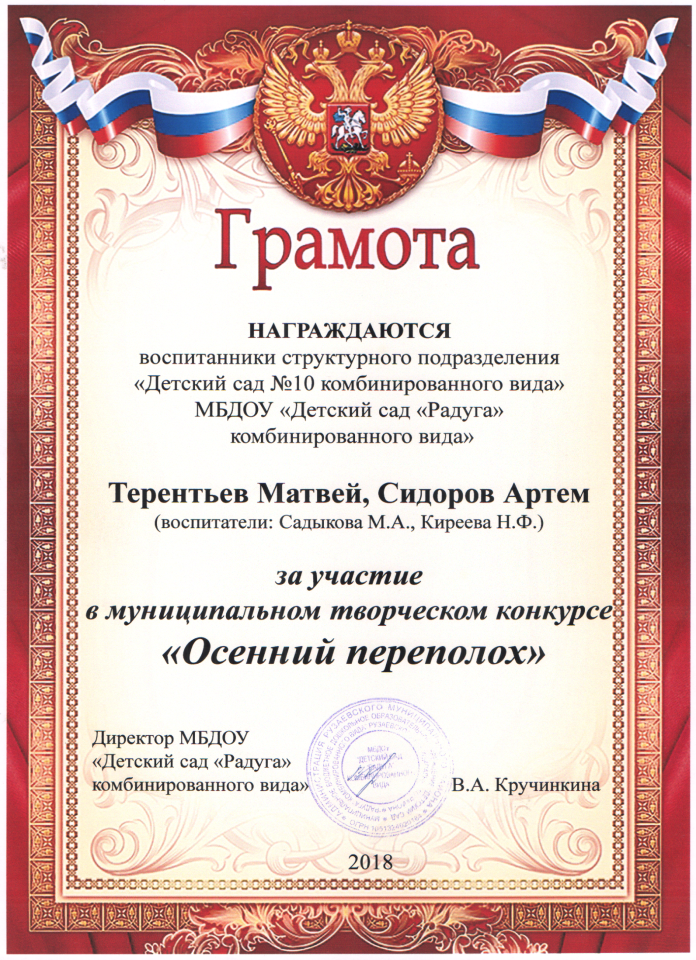 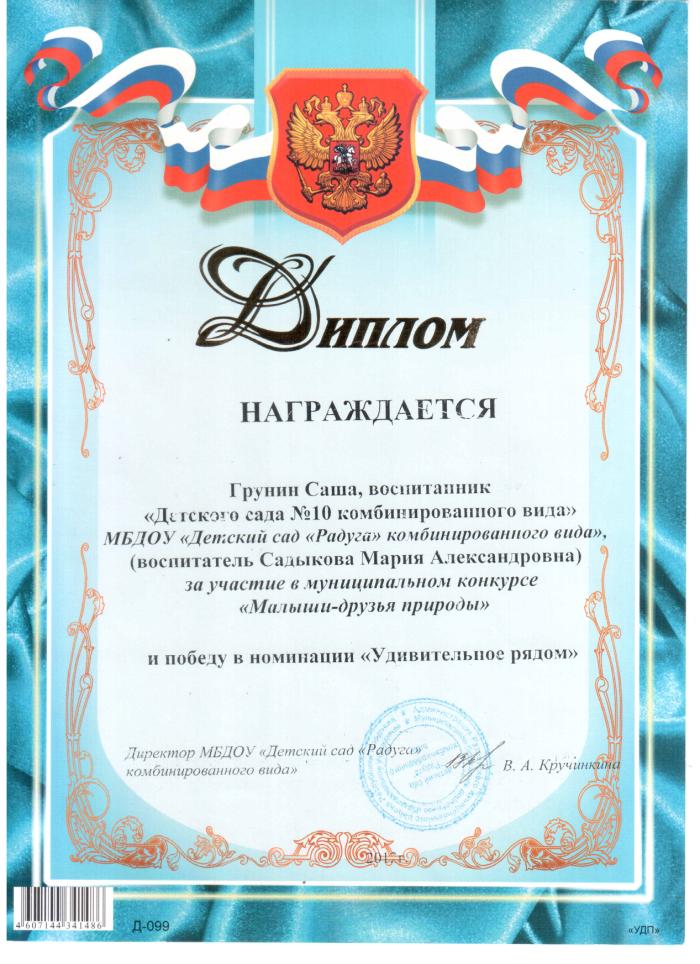 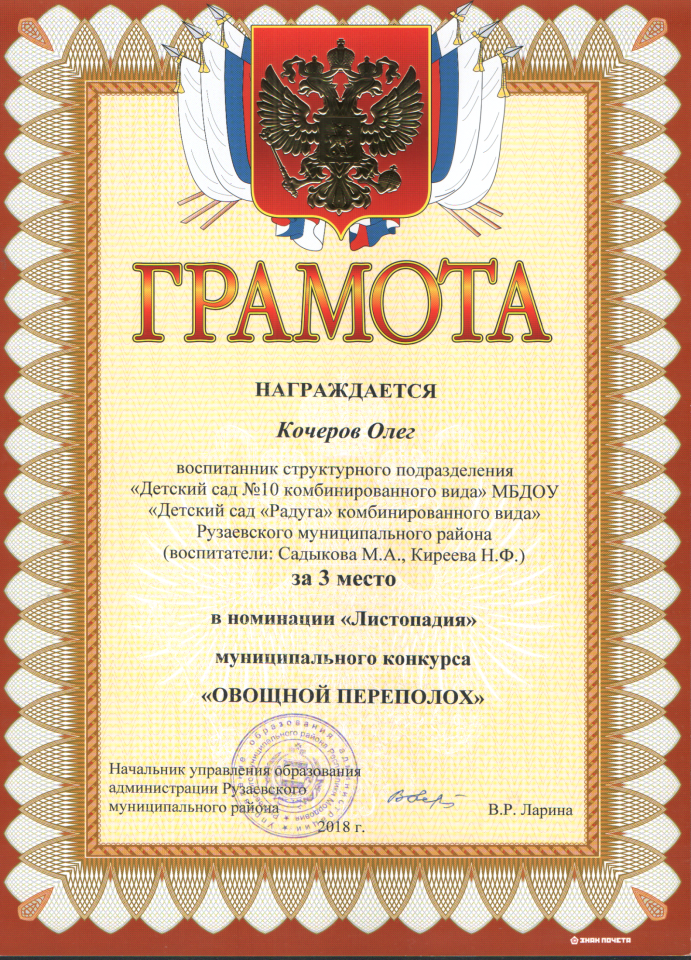 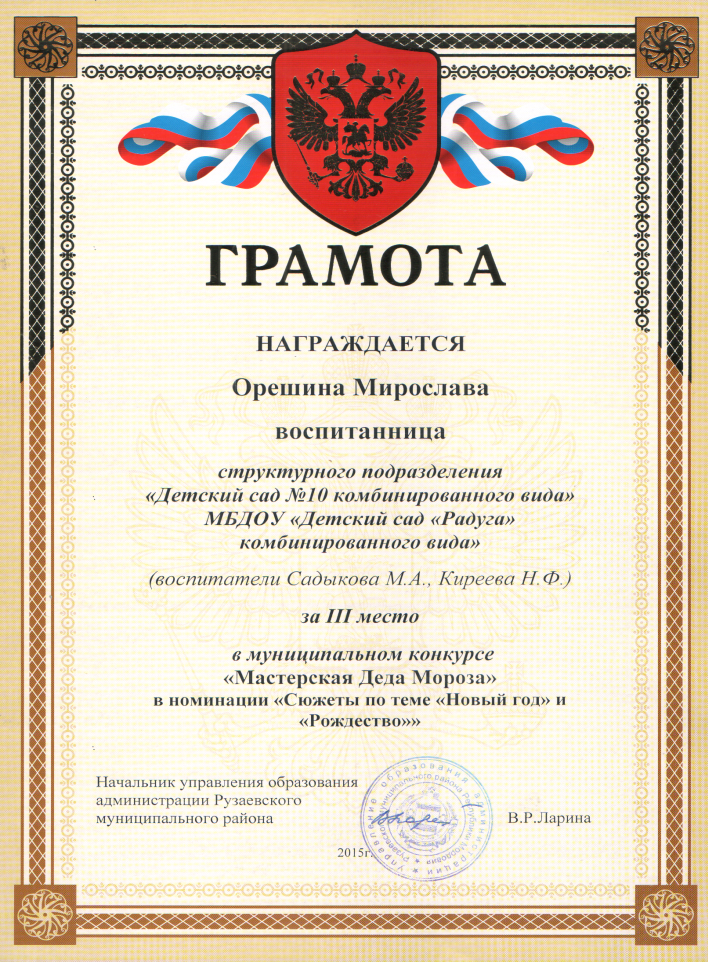 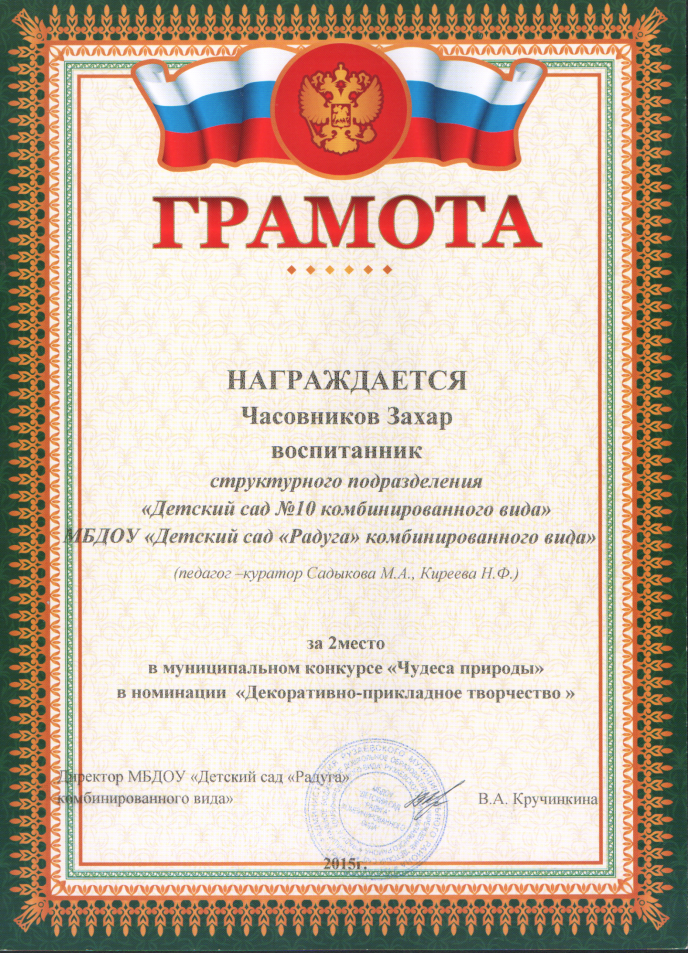 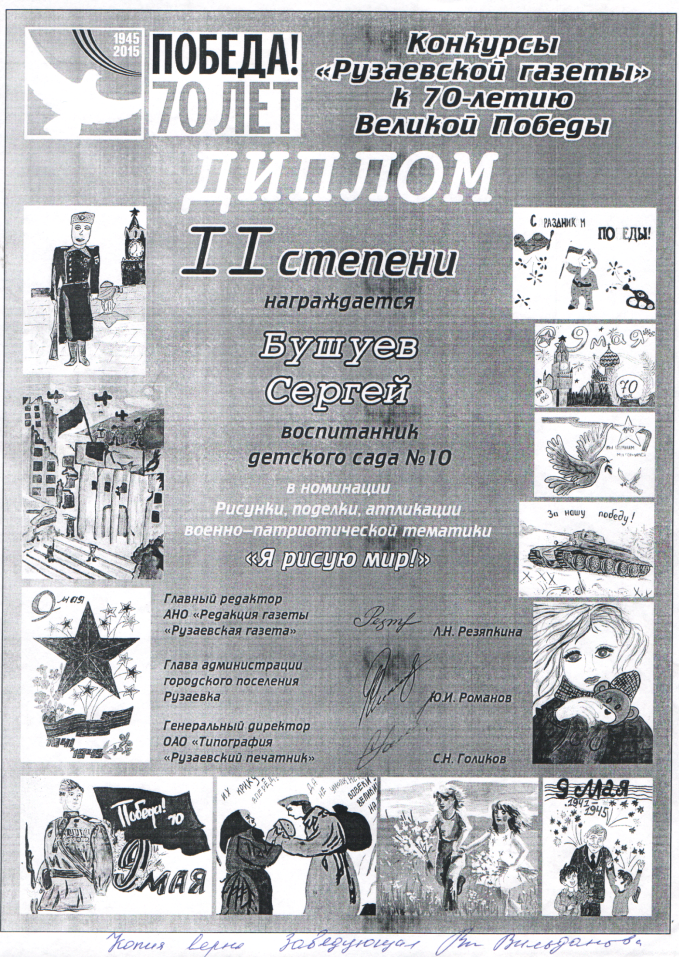 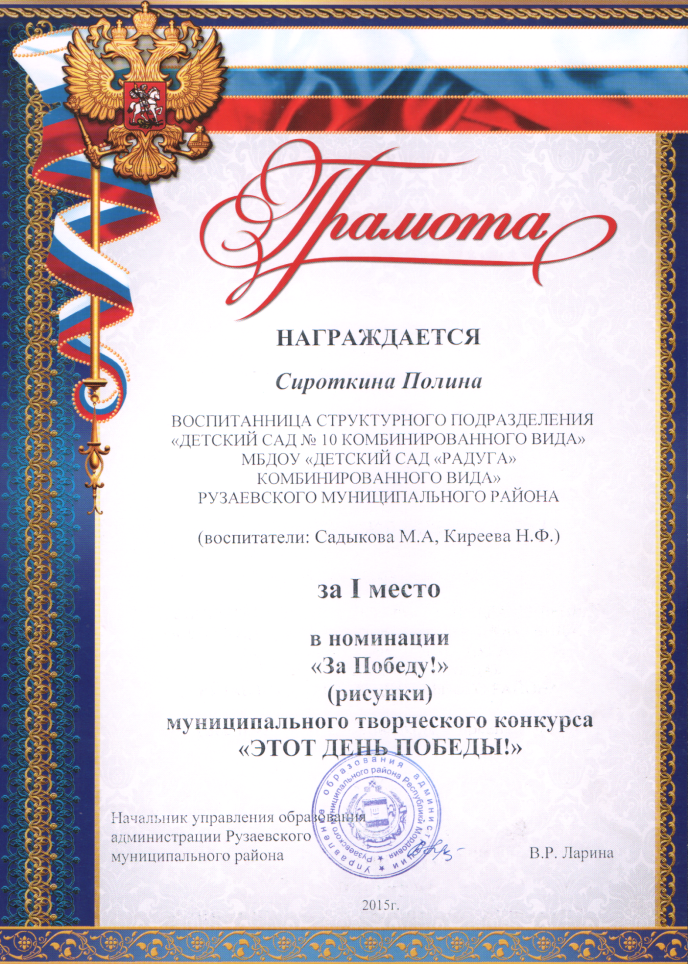 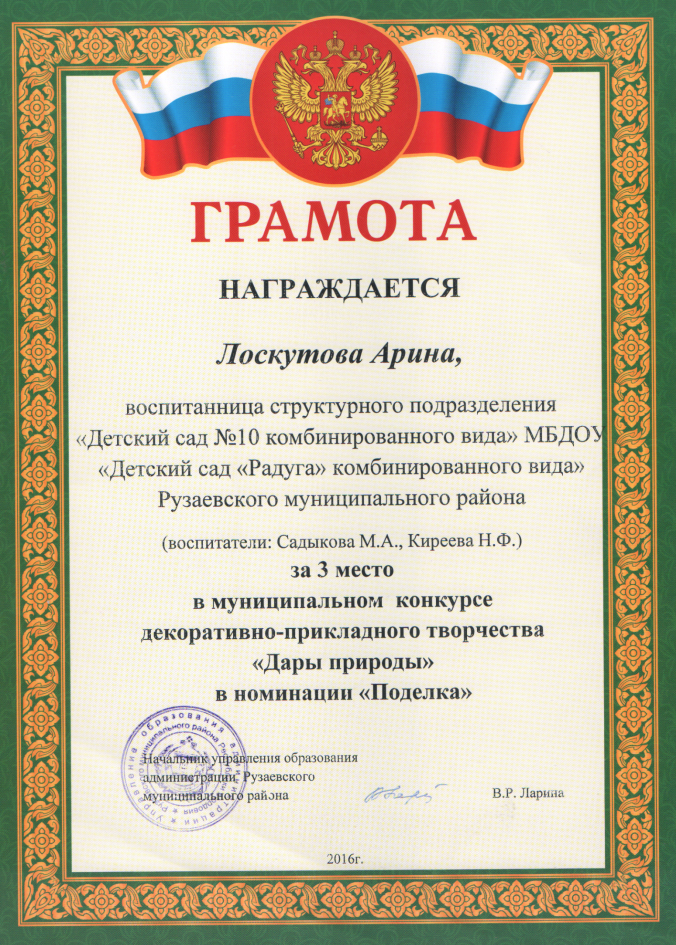 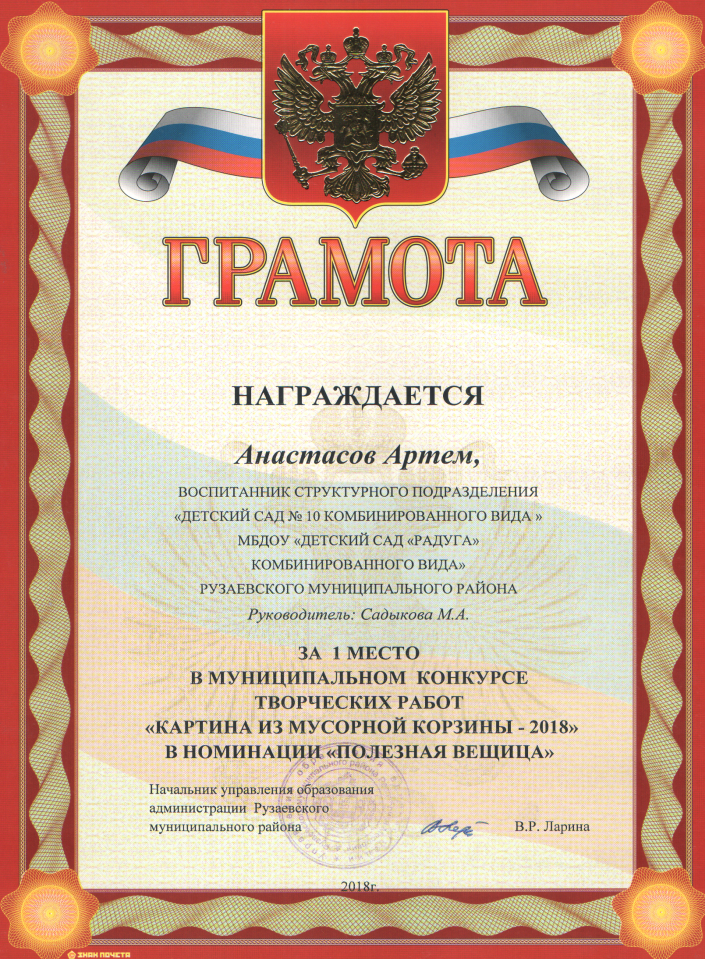 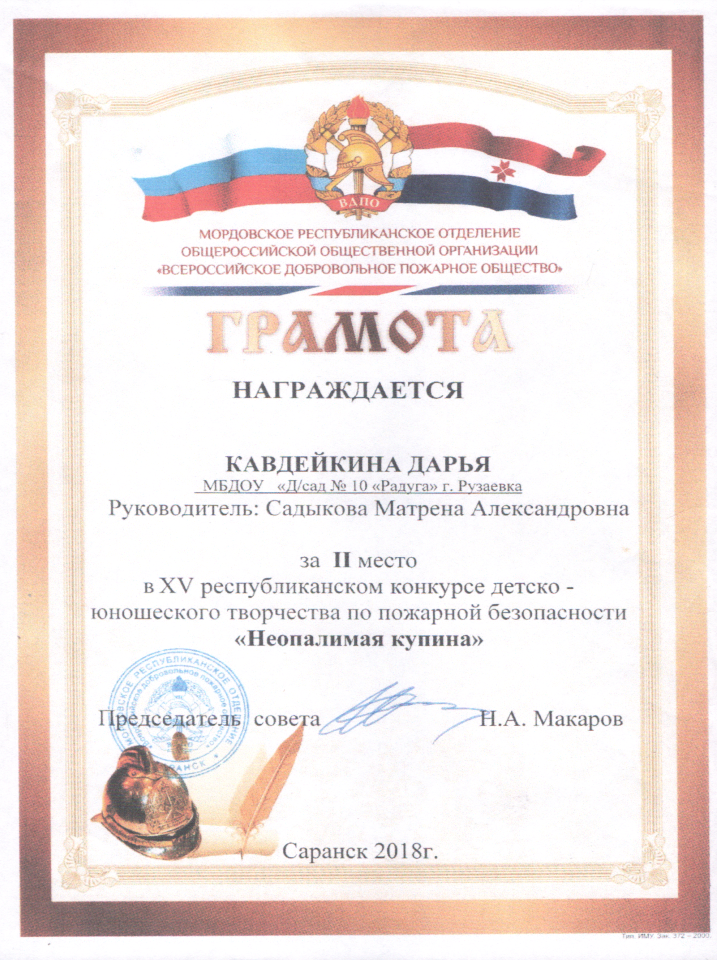 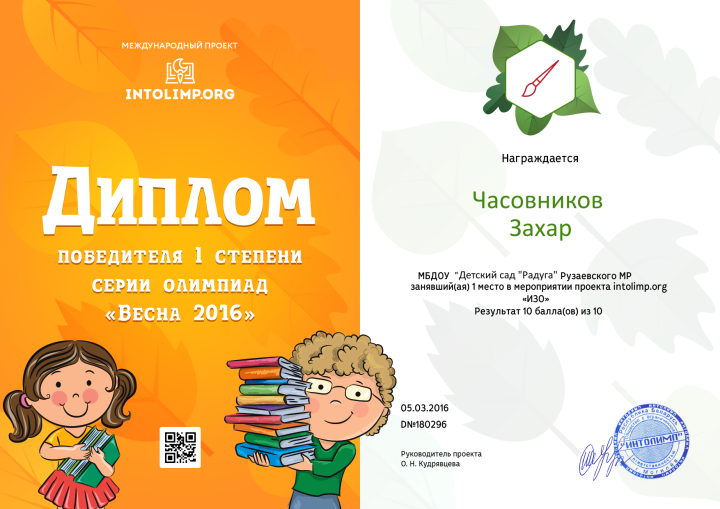 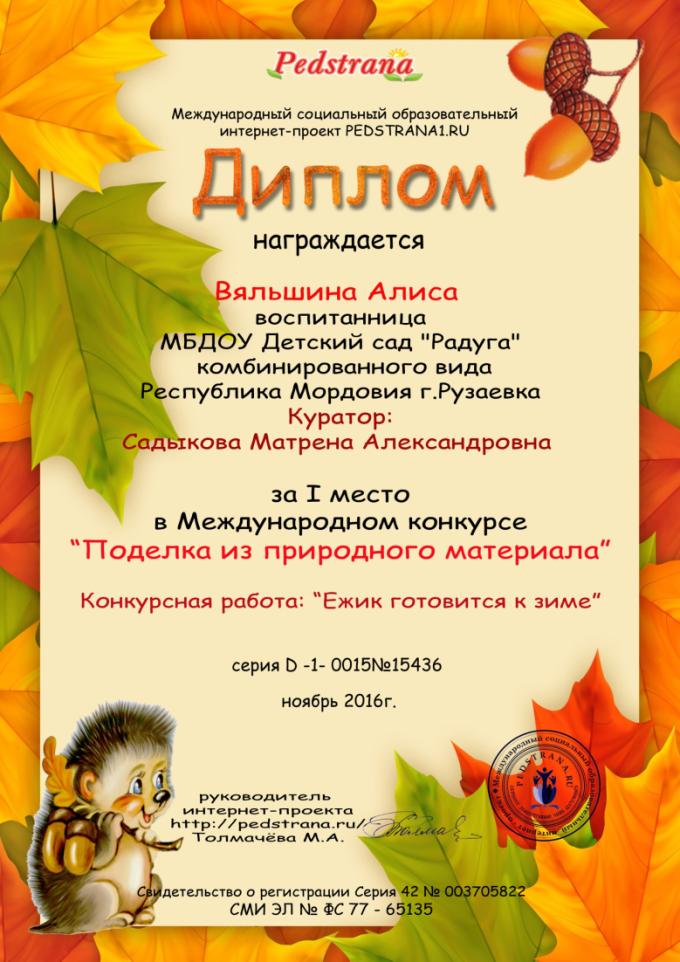 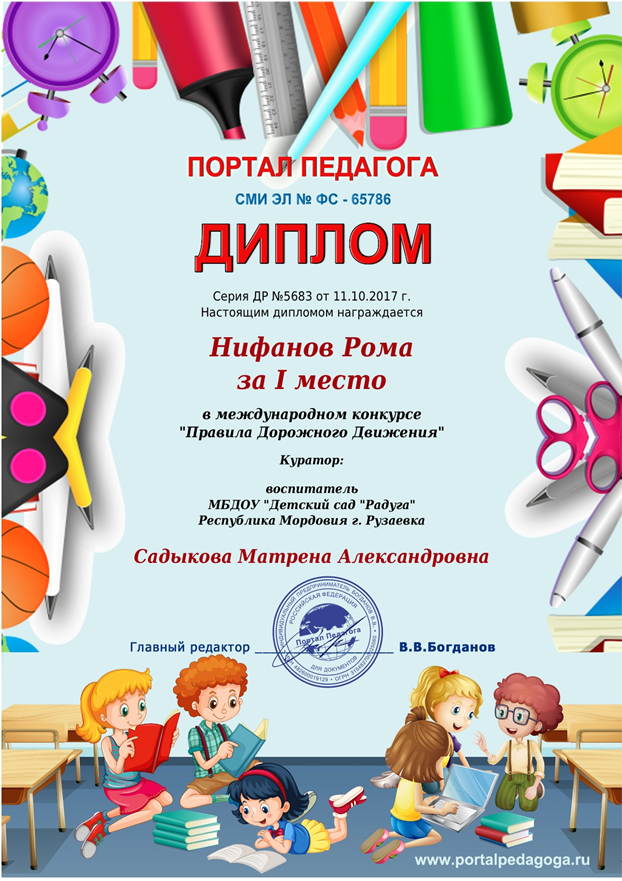 5. Наличие авторских программ
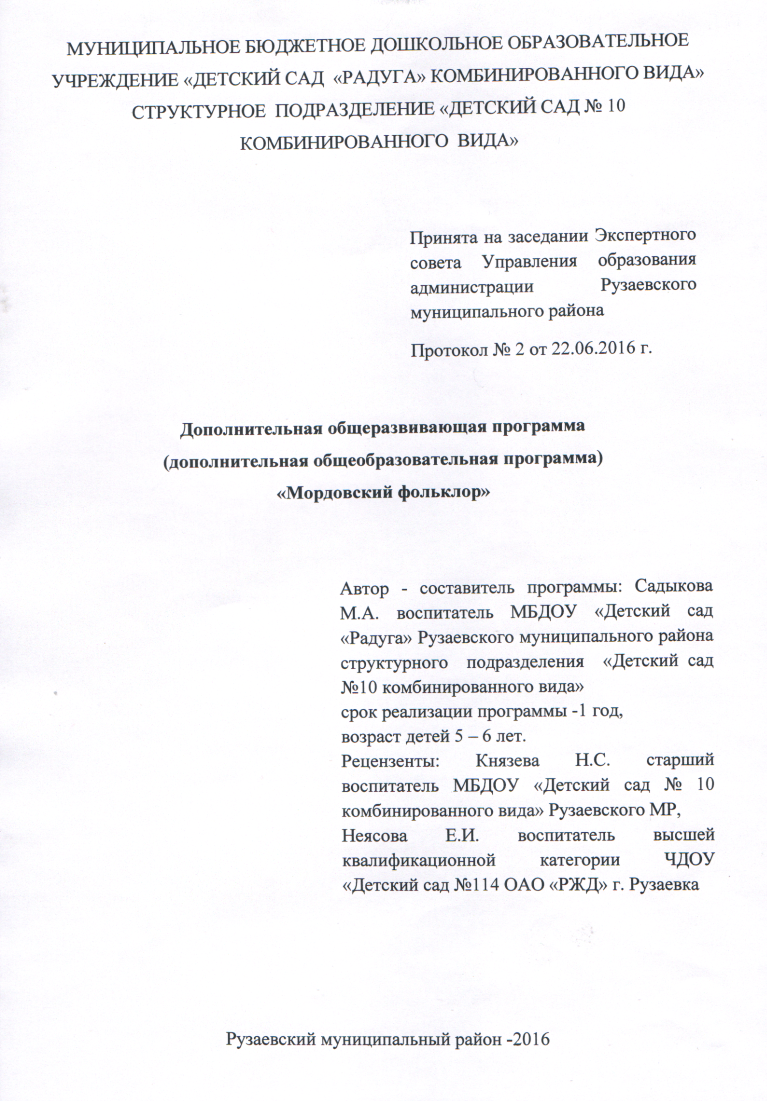 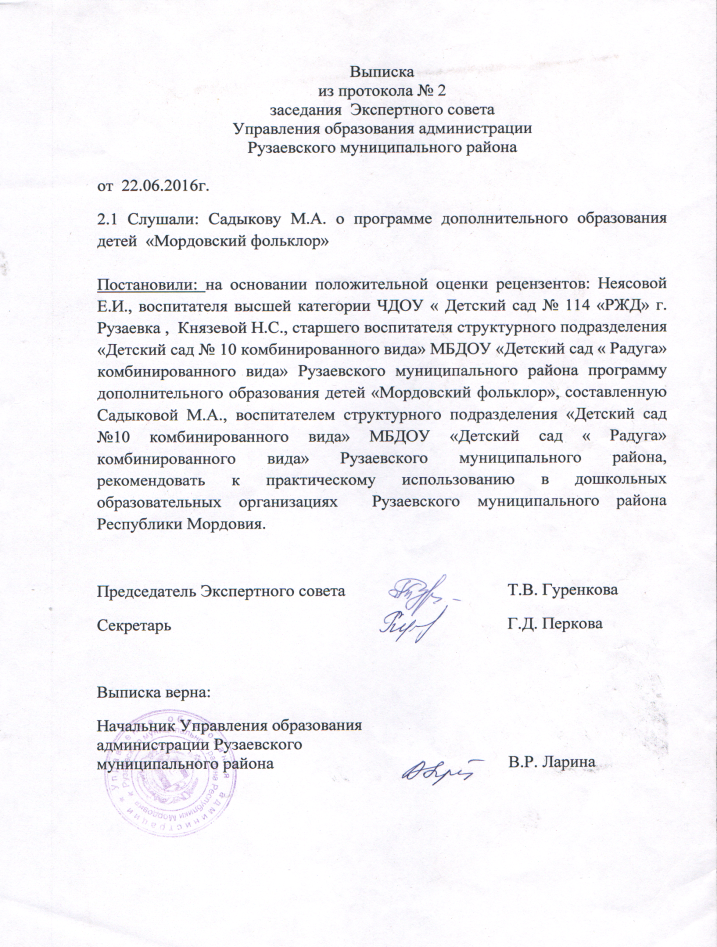 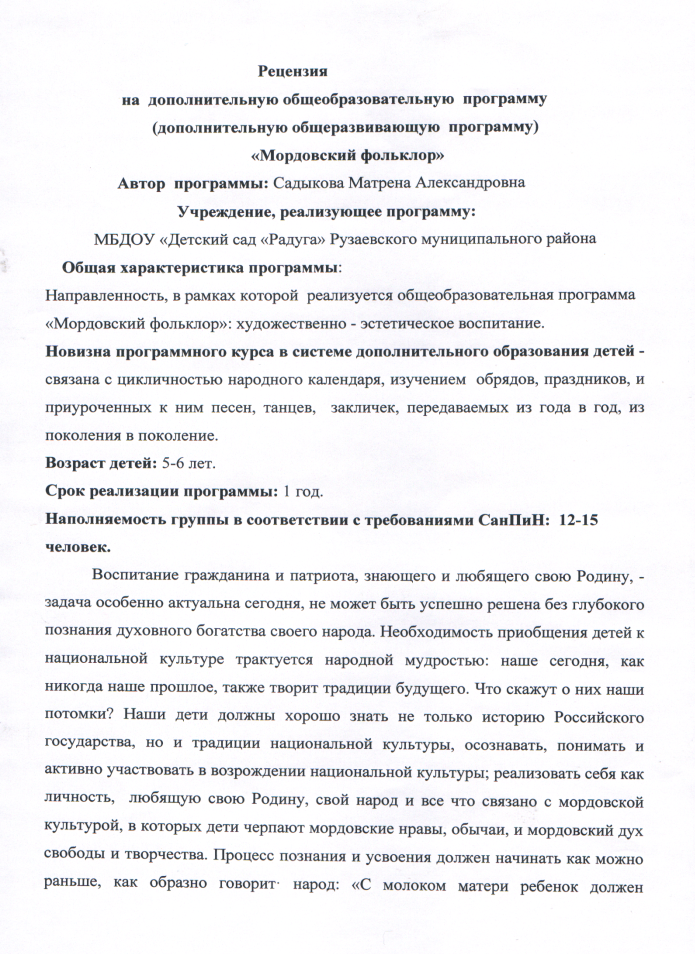 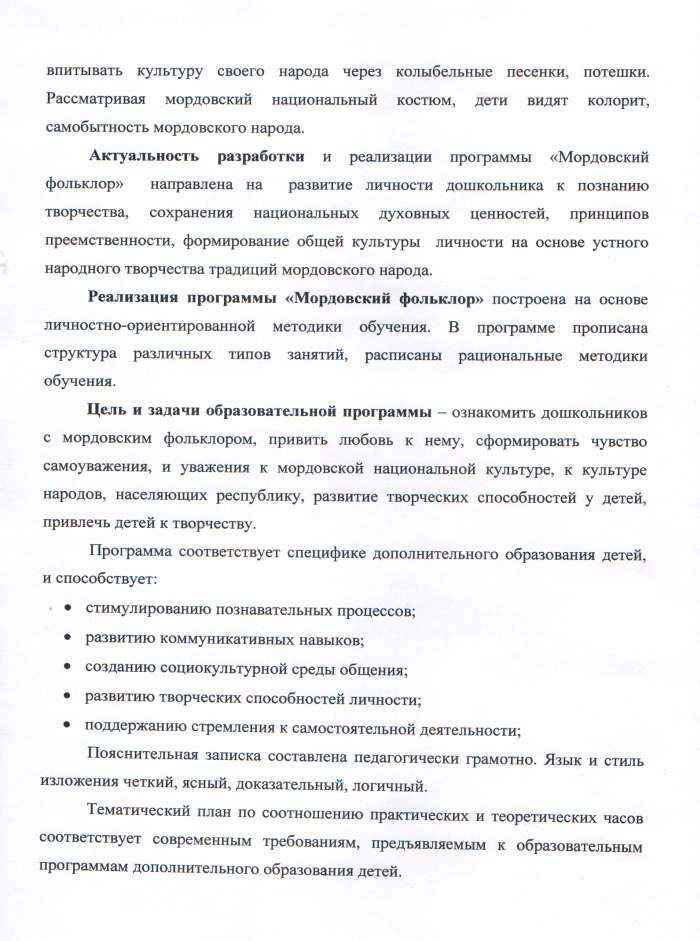 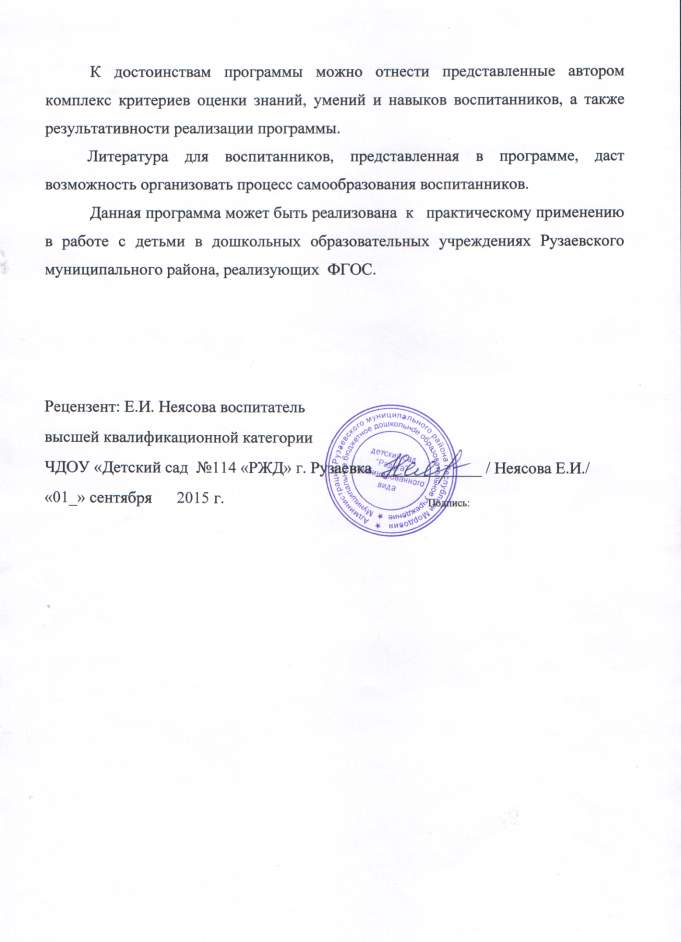 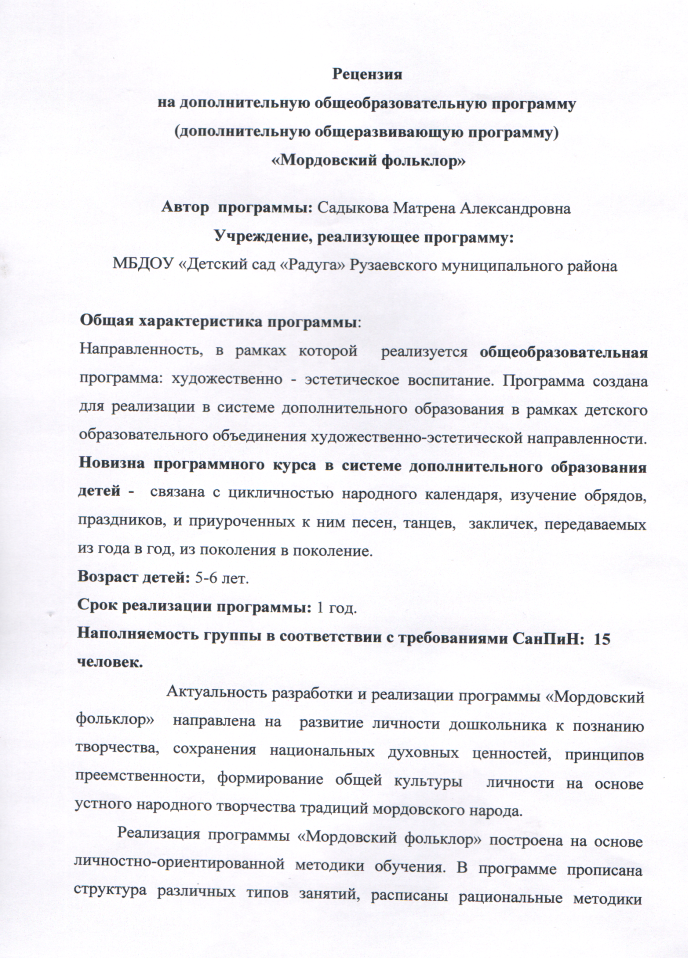 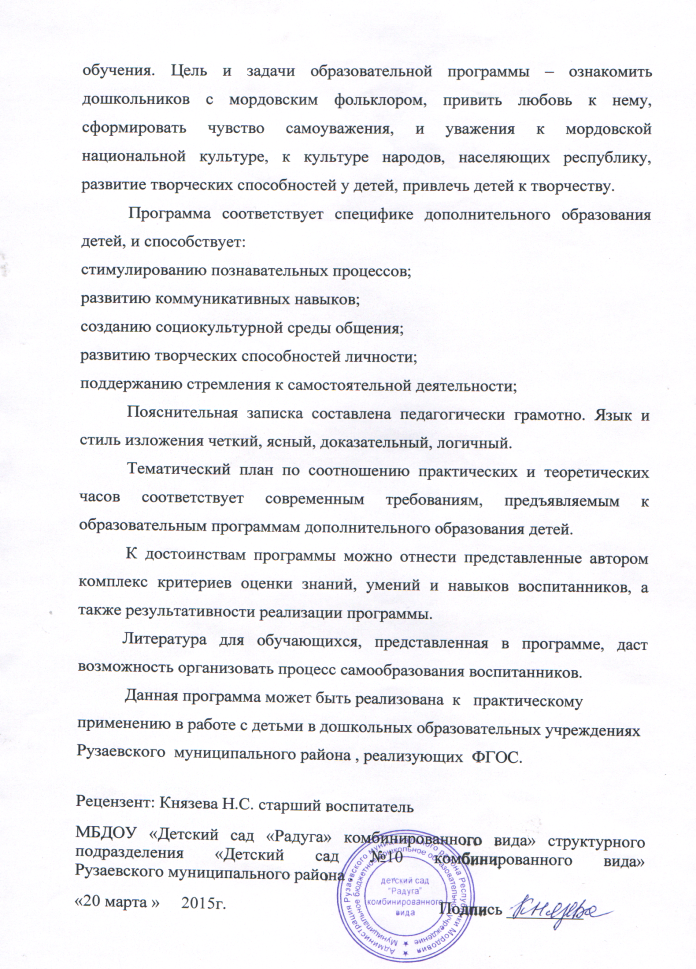 6. Выступления на научно-практических конференциях, педагогических чтениях, семинарах, секциях, методических объединениях
Муниципальный уровень –  1
Республиканский уровень - 2
Всероссийский  уровень-4
Международный уровень-1
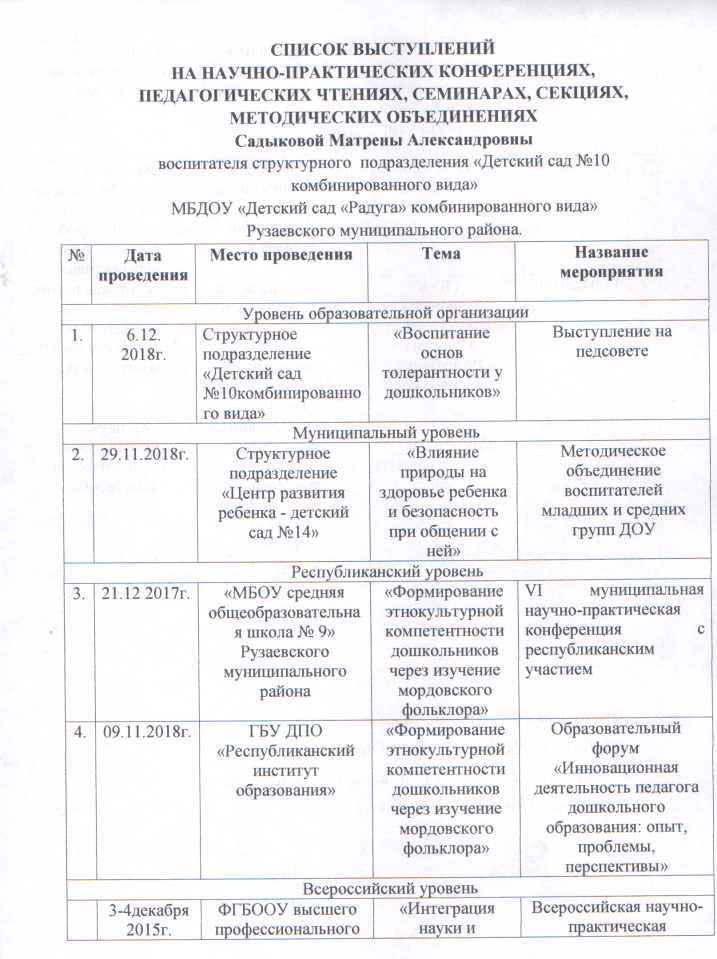 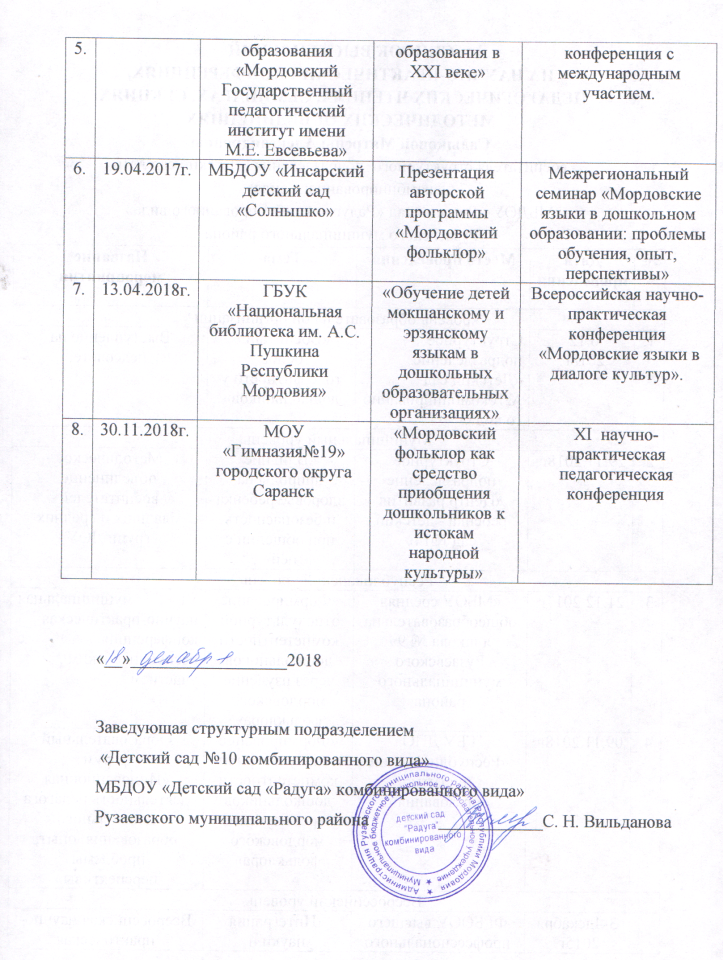 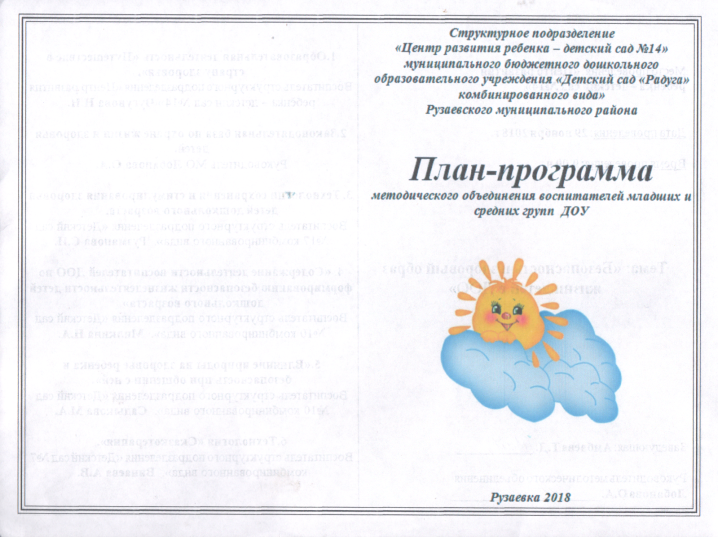 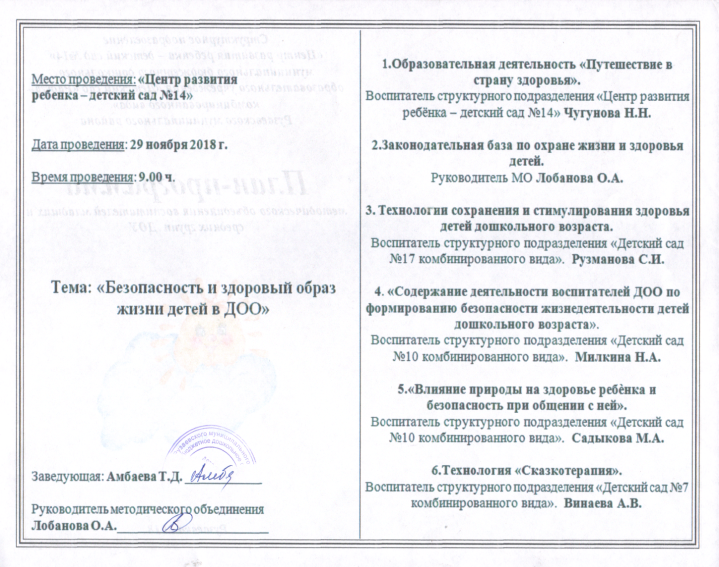 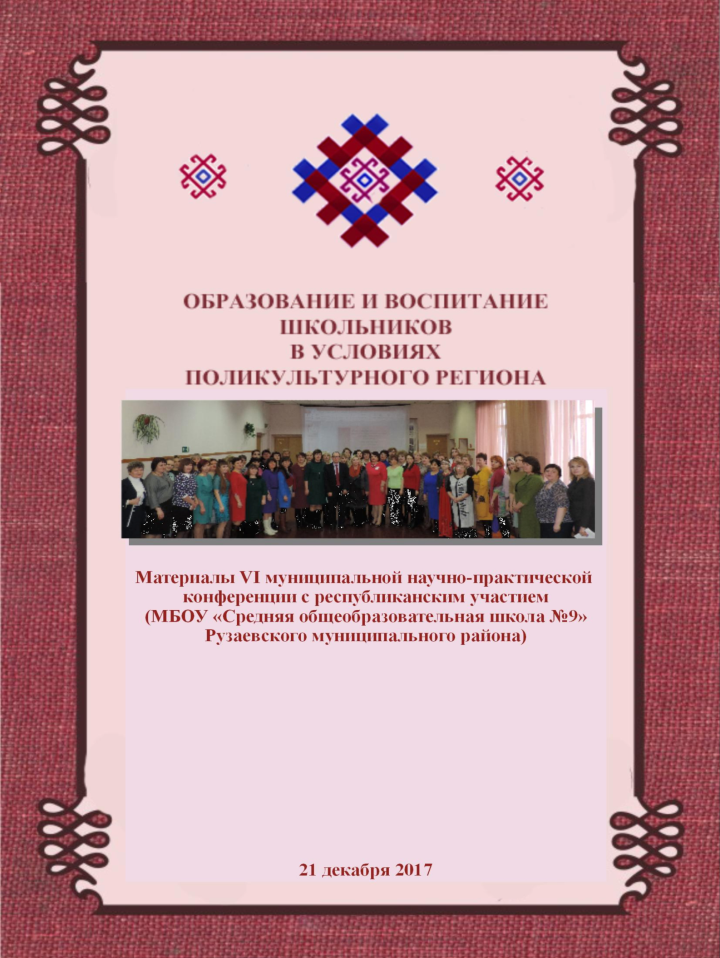 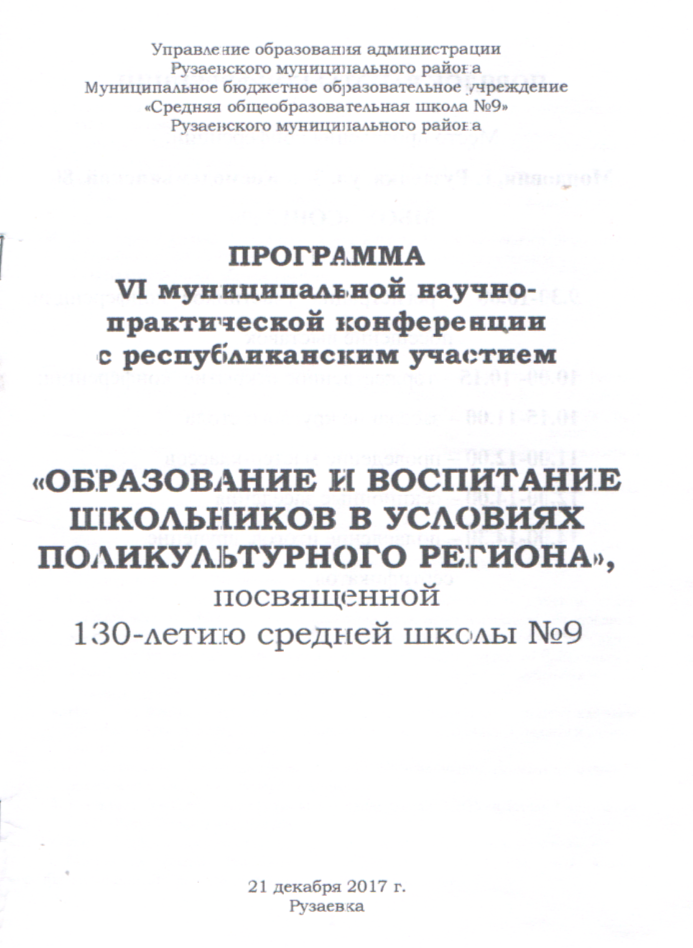 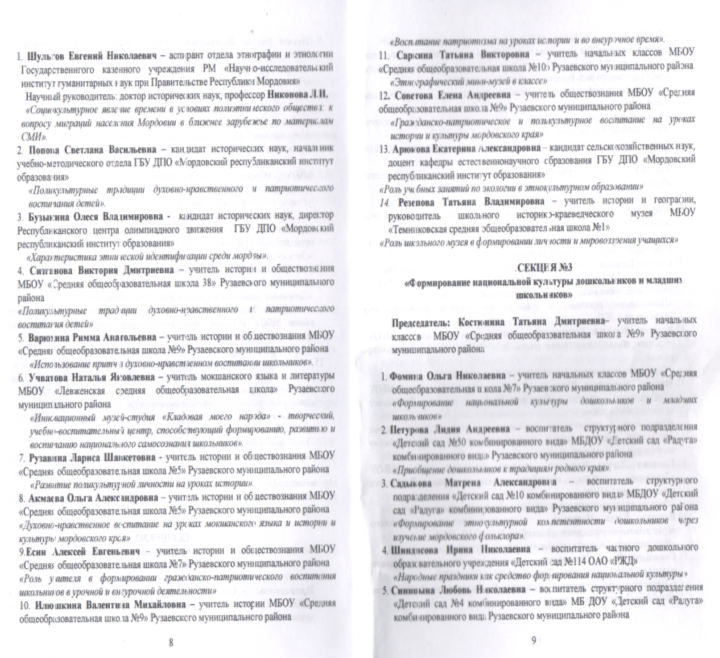 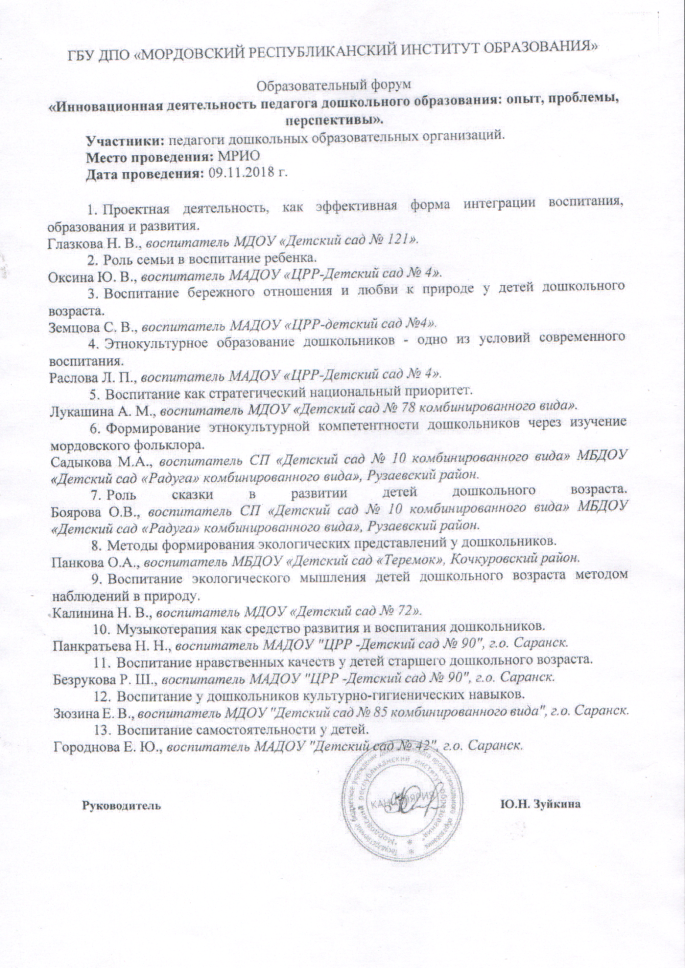 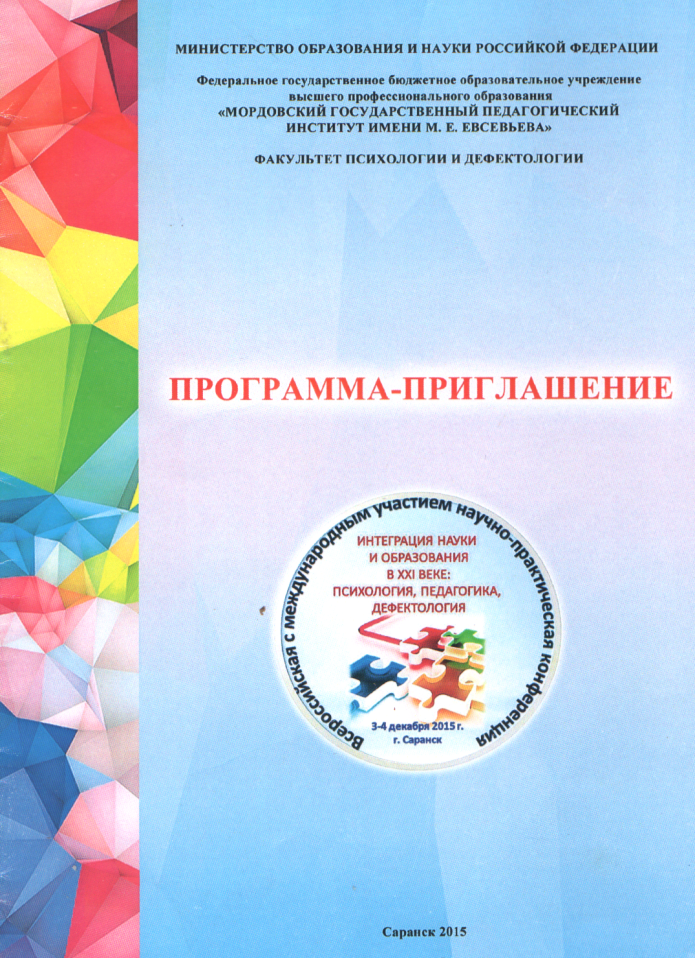 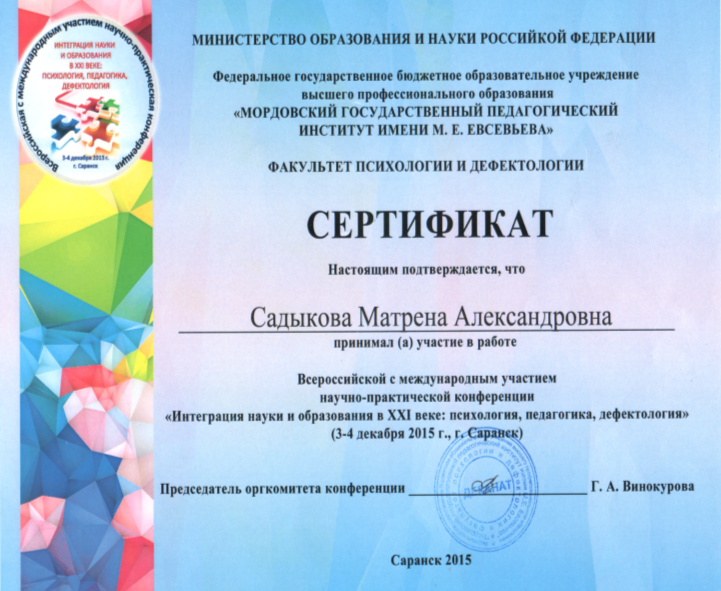 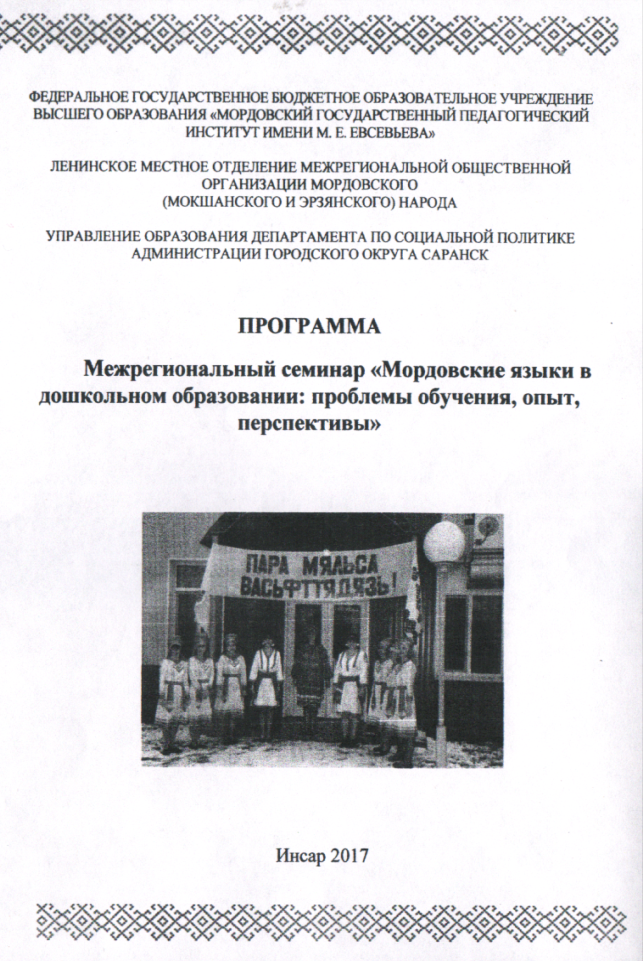 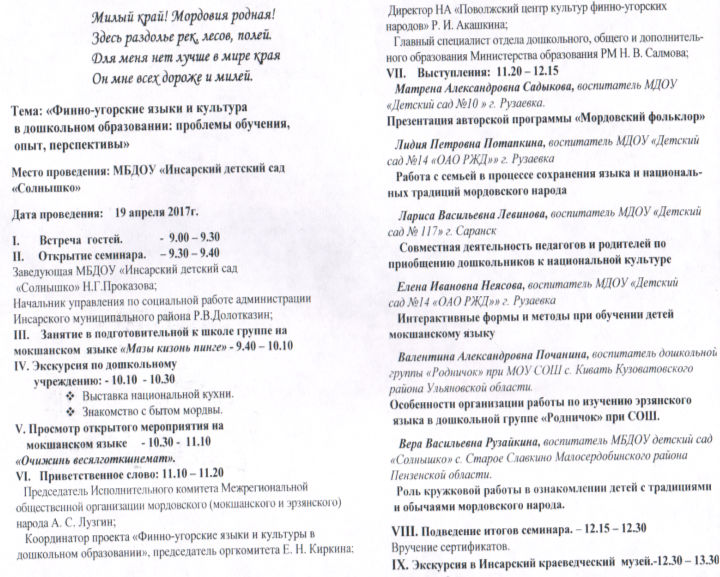 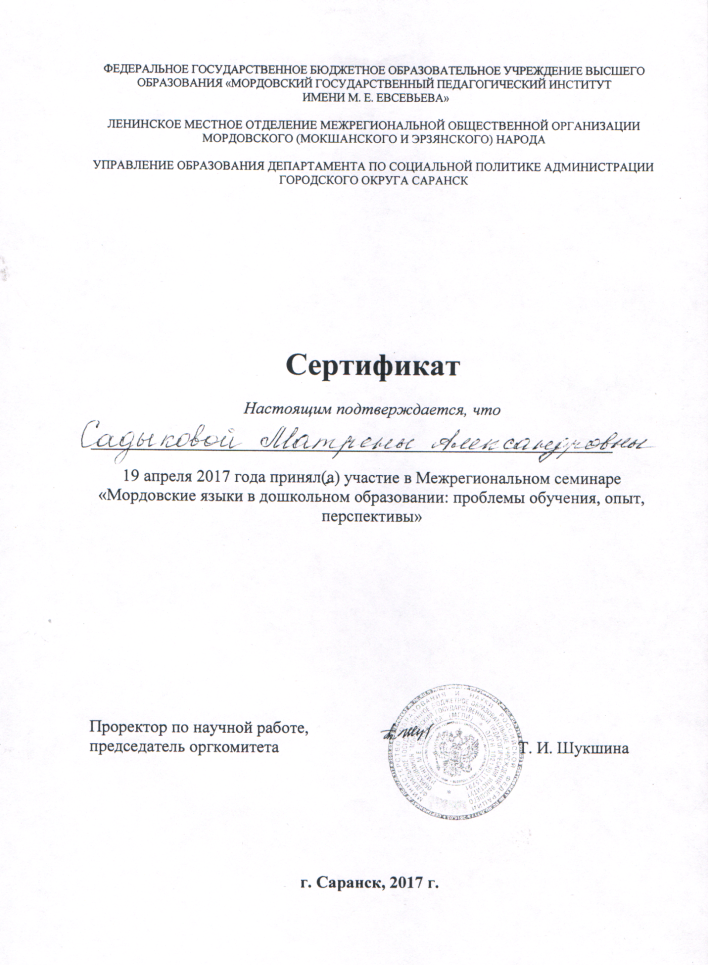 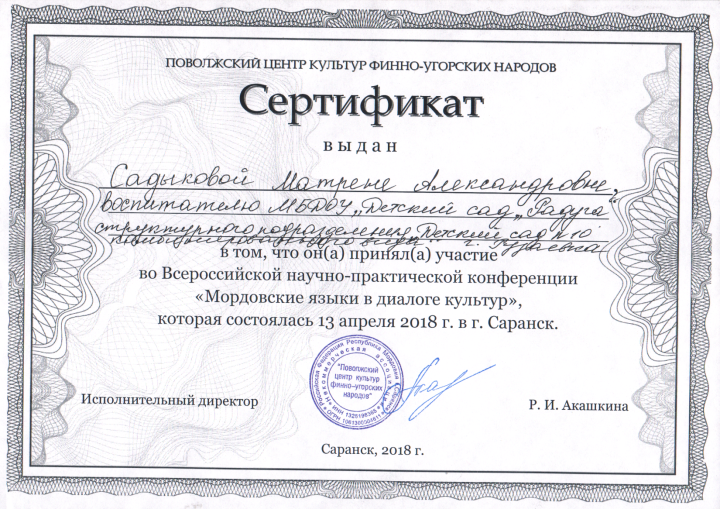 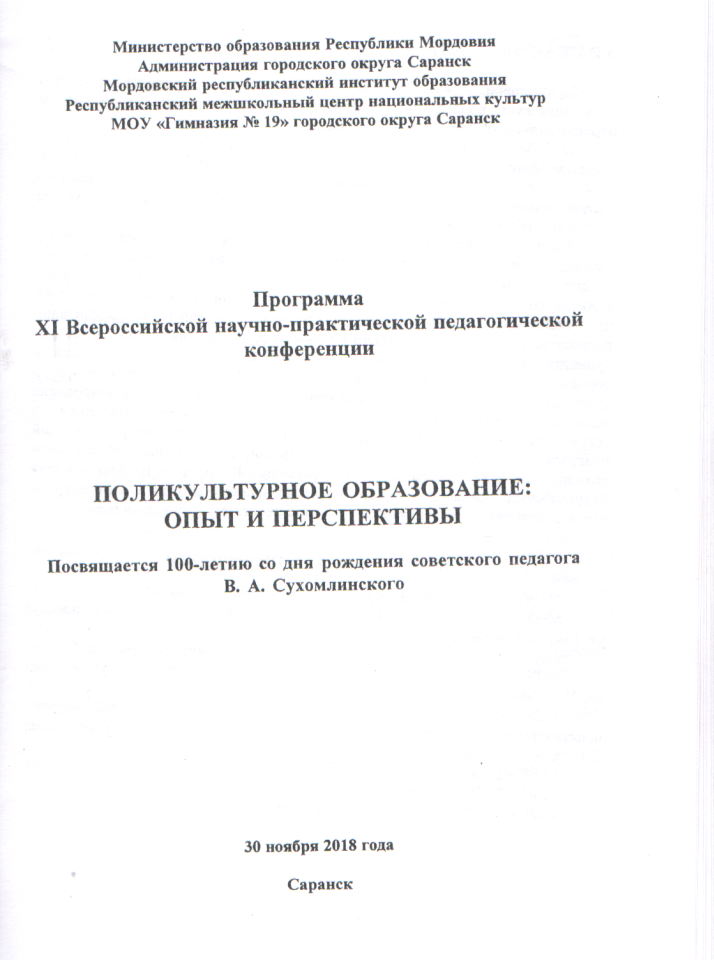 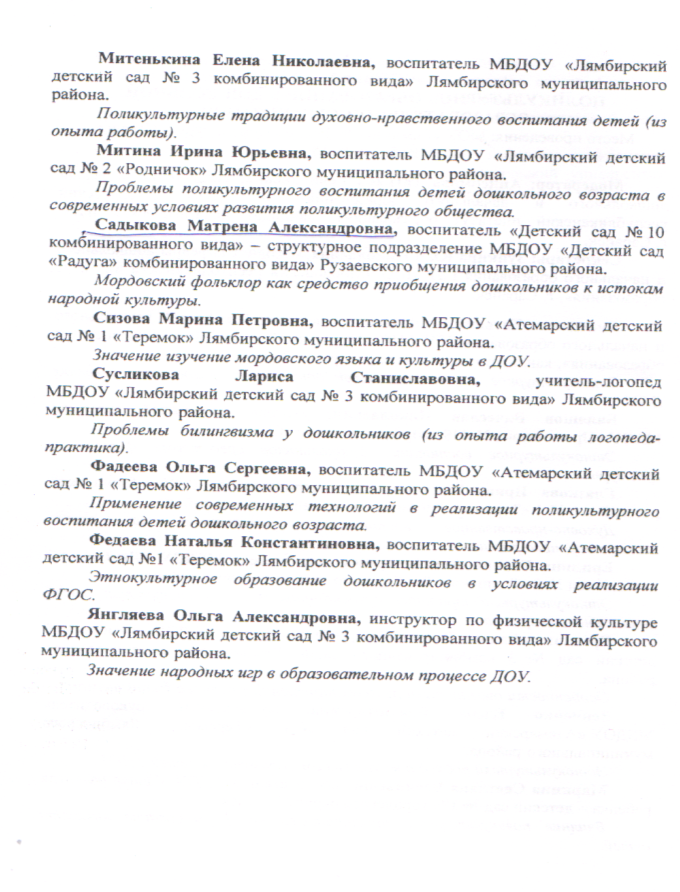 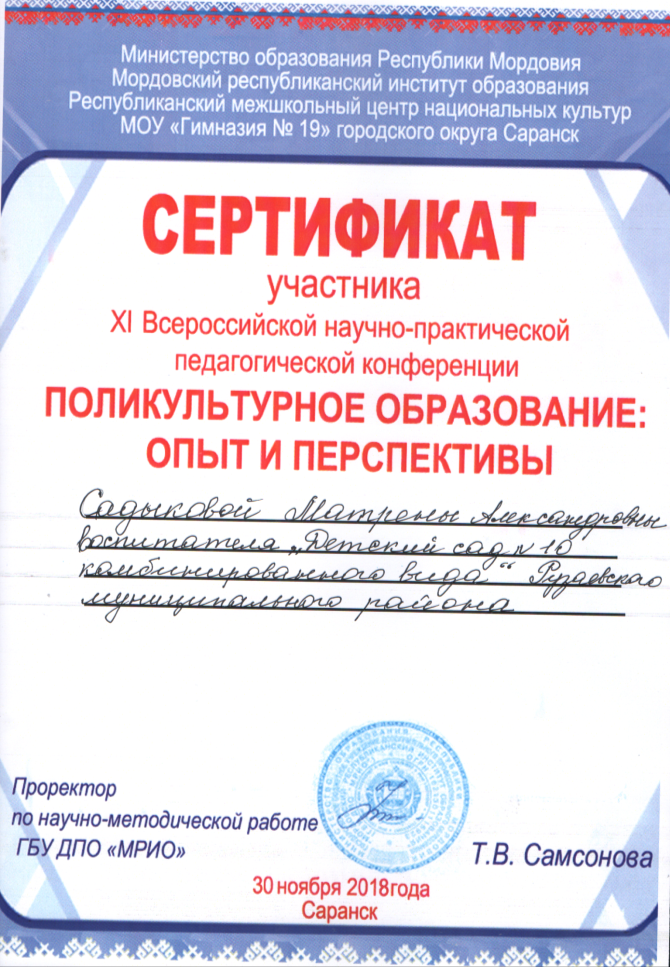 7.Проведение открытых занятий, мастер-классов, мероприятий
Уровень образовательной организации – 2
Муниципальный уровень - 1
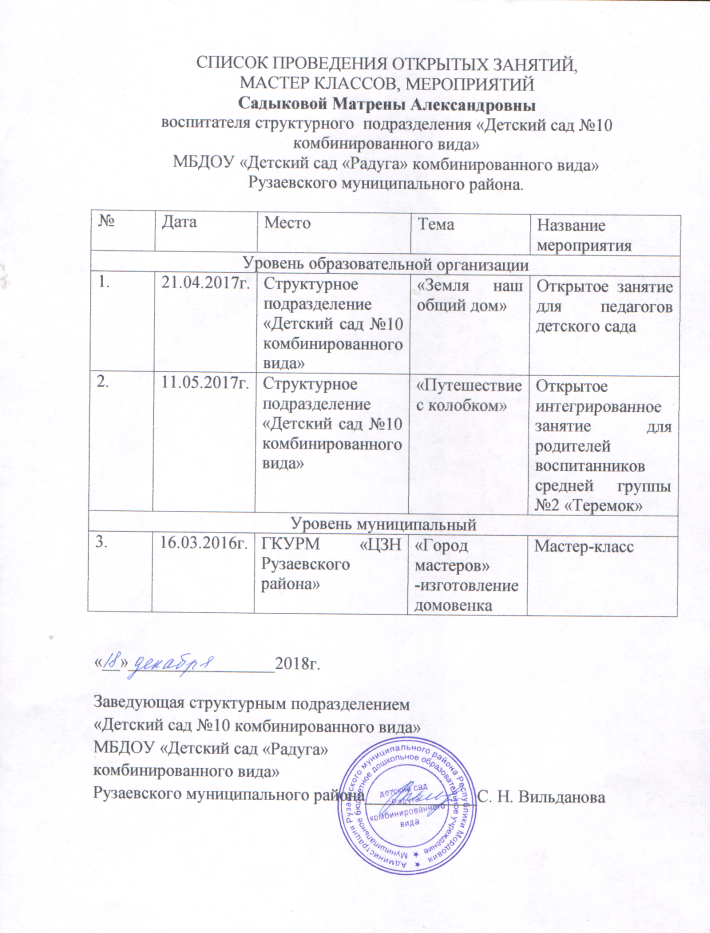 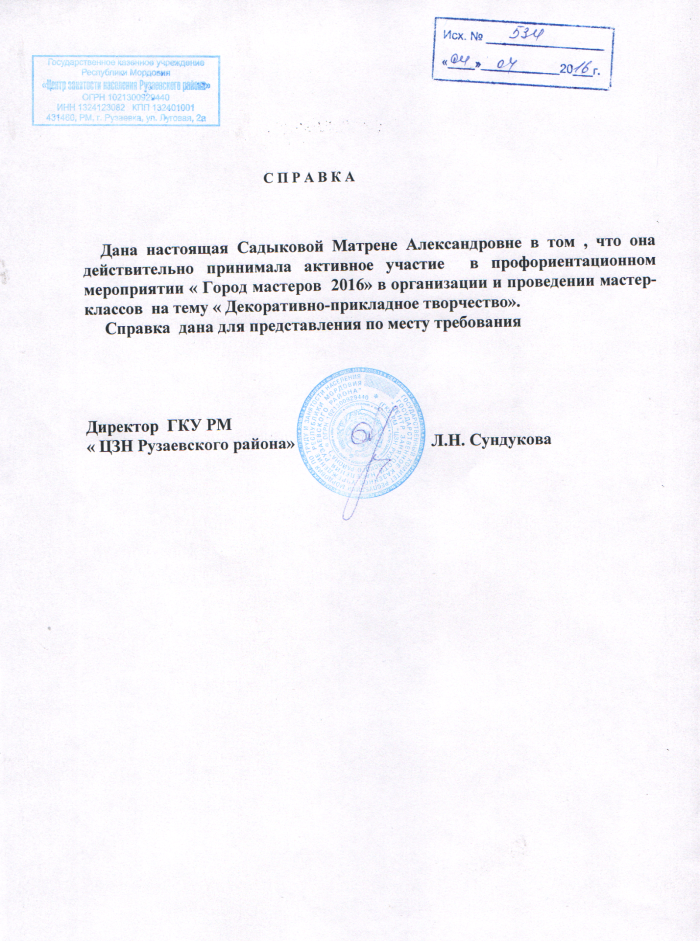 8. Общественная активность педагога: участие в экспертных комиссиях, в жюри конкурсов, депутатская деятельность и т.д.
Муниципальный уровень: 1
Республиканский уровень: 1
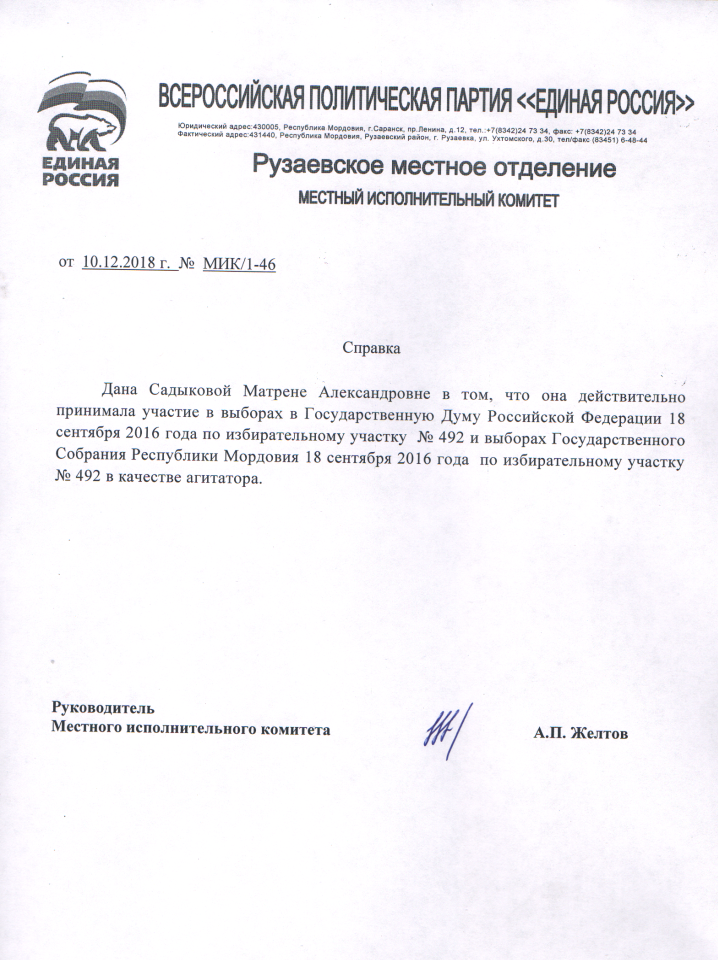 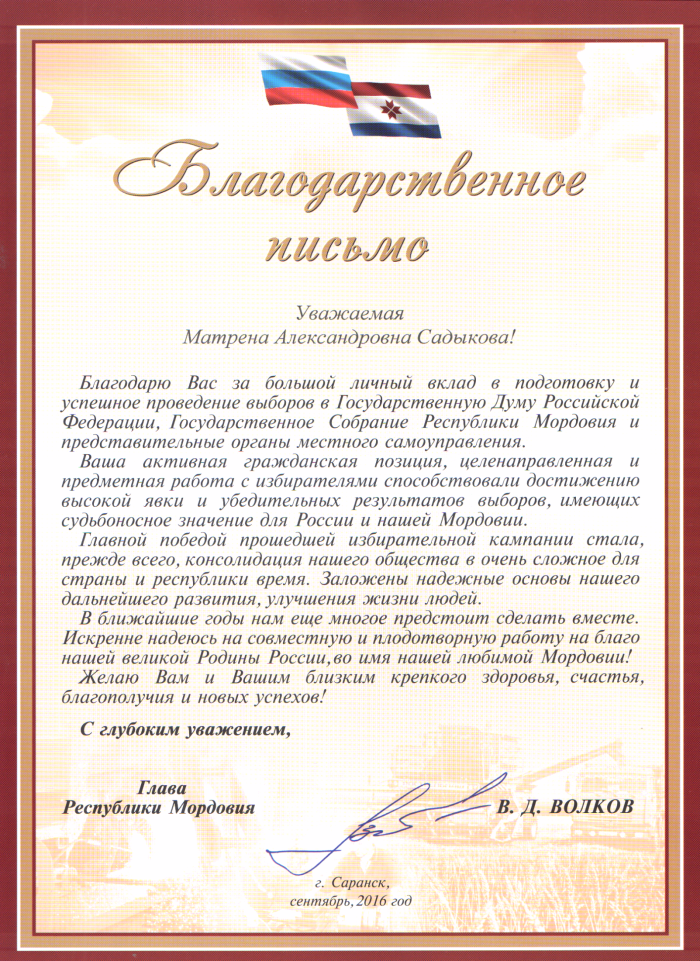 9. Позитивные результаты работы с воспитанниками:
наличие системы воспитательной работы;
 наличие качественной, эстетически оформленной текучей документации;
 организация индивидуального подхода; 
 снижение простудной заболеваемости воспитанников;
 отлаженная система взаимодействия с родителями;
 отсутствие жалоб и обращений родителей на неправомерные действия;
 реализация здоровьесберегающих технологий в воспитательном процессе;
 духовно-нравственное воспитание и народные традиции.
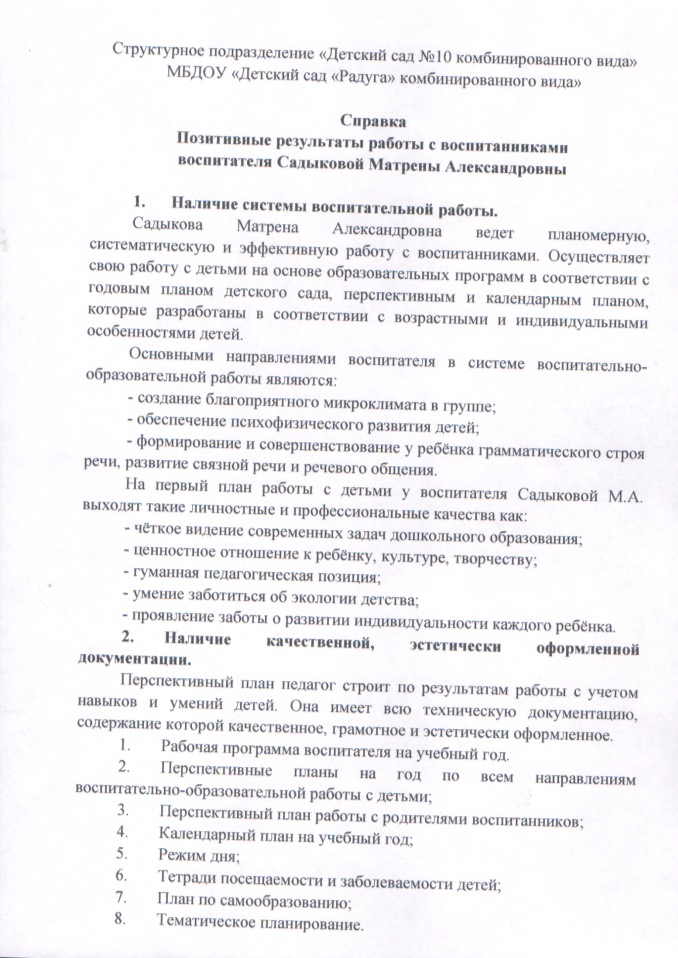 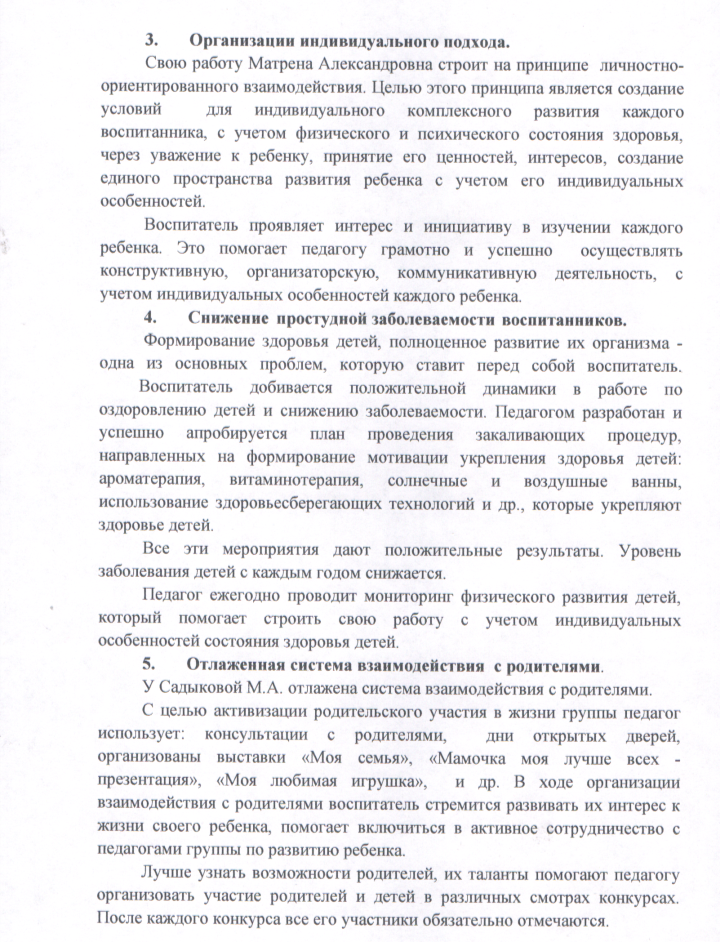 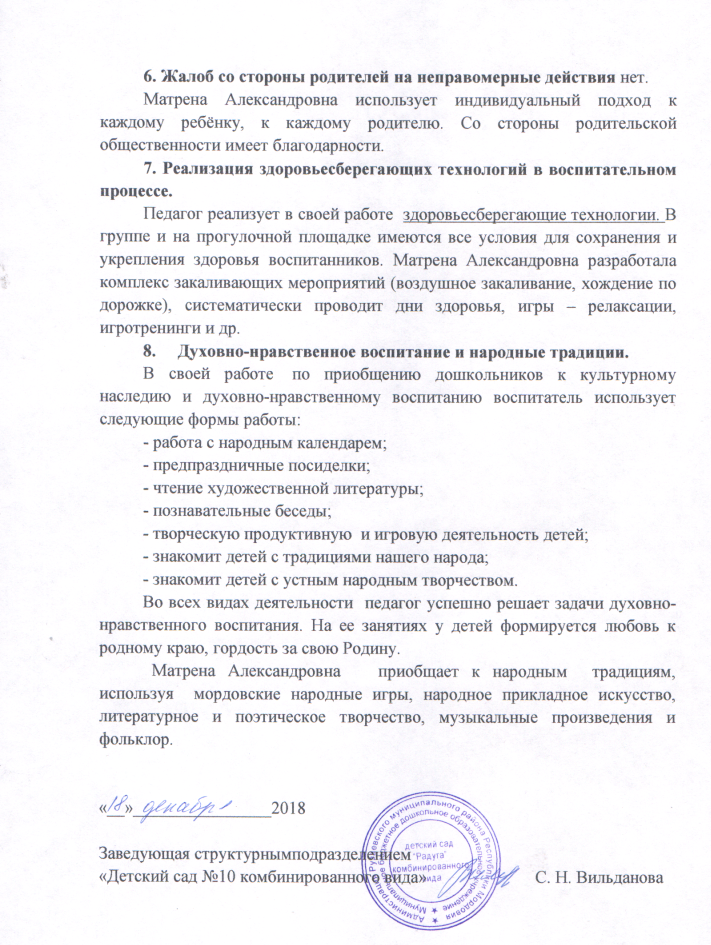 10. Участие педагога в профессиональных конкурсах
Победы и призовые места в муниципальных конкурсах – 4
Участие в конкурсах республиканского уровня - 1
Призовые места и победы в конкурсах российского уровня - 2
Участие в конкурсах муниципального уровня - 1
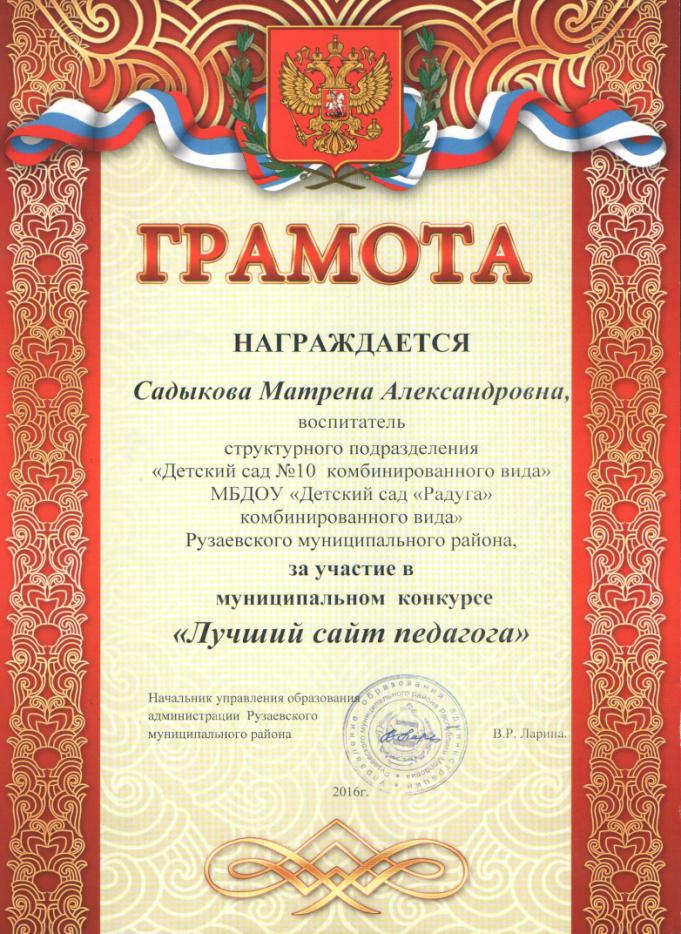 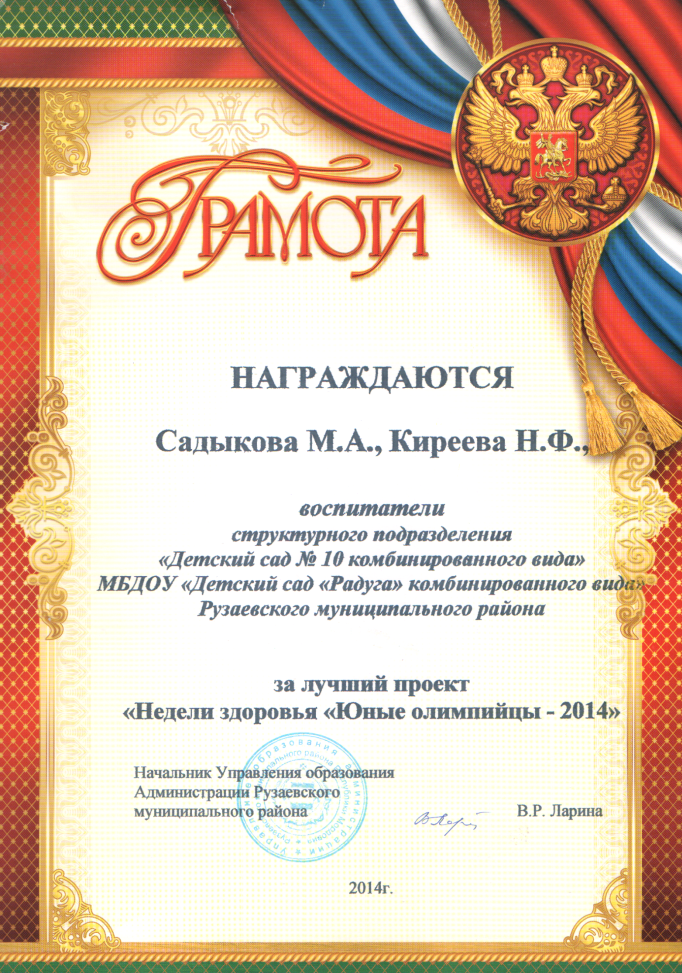 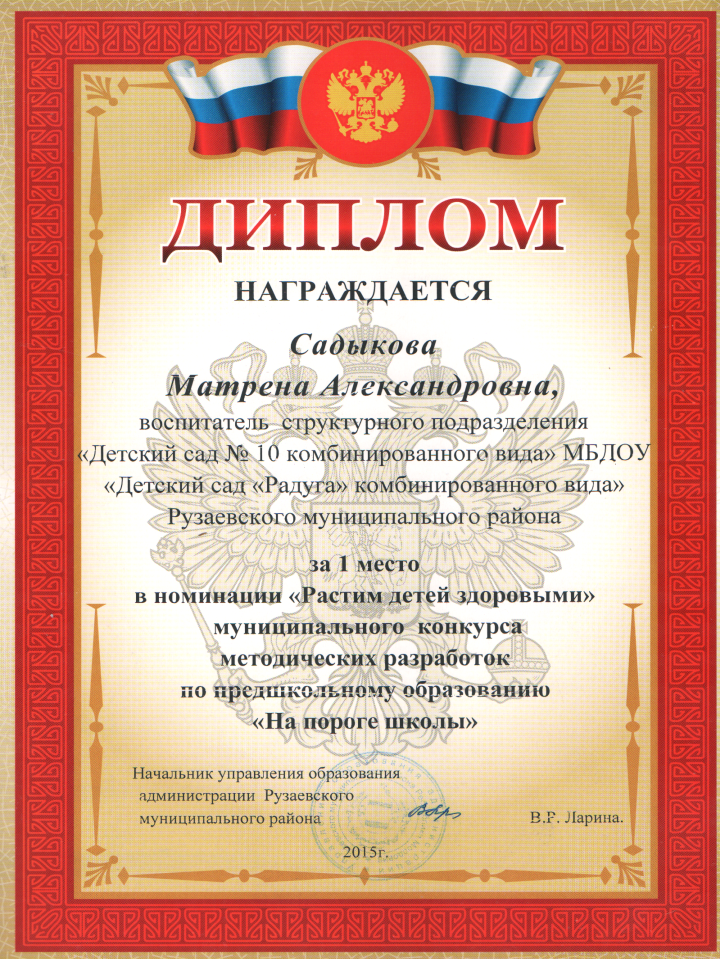 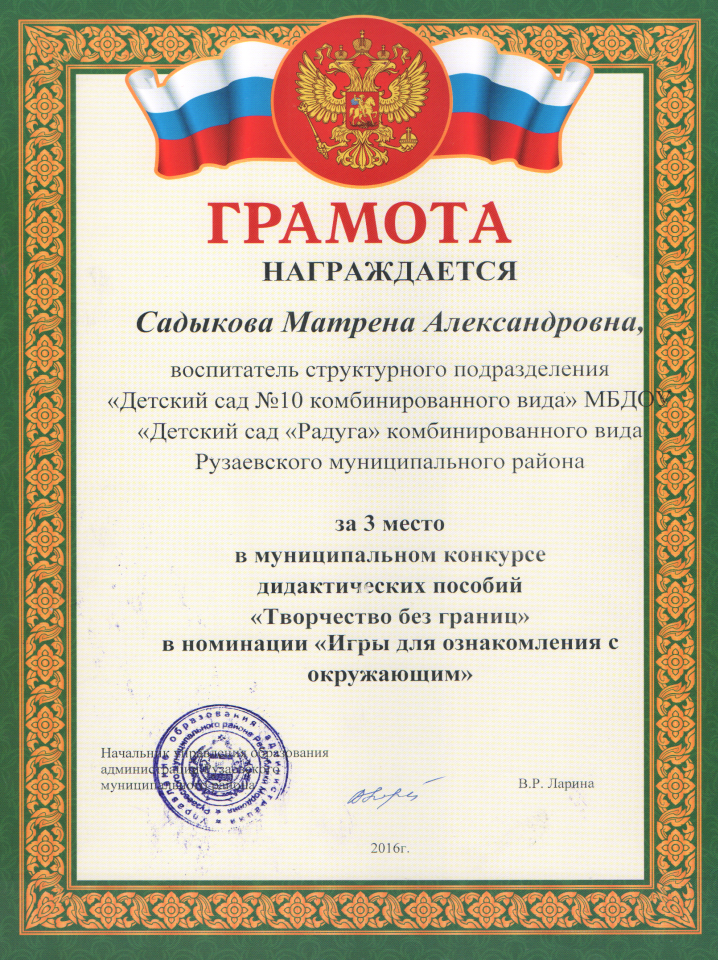 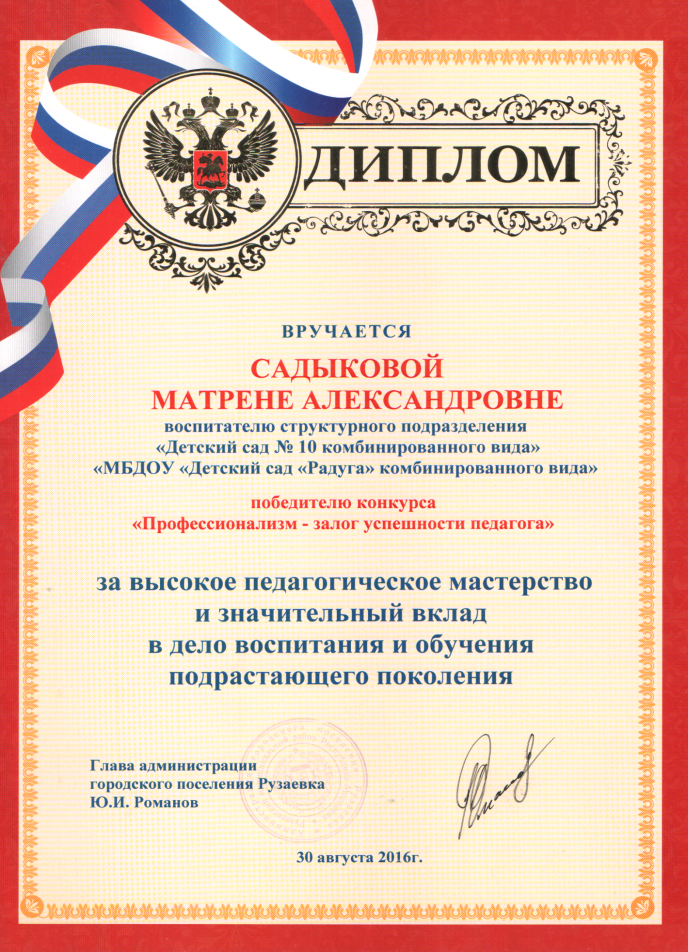 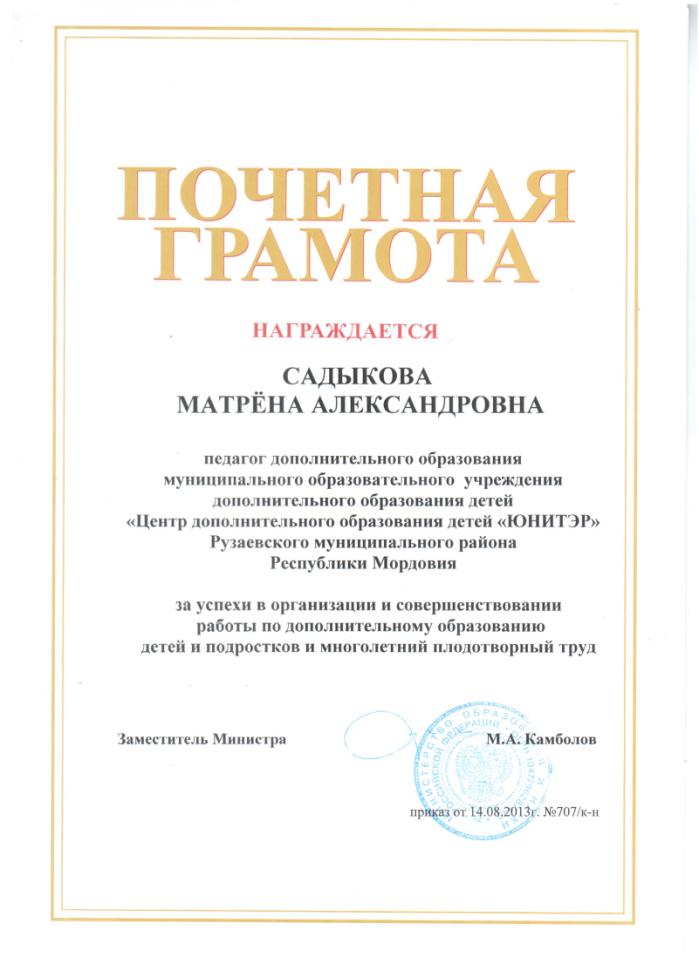 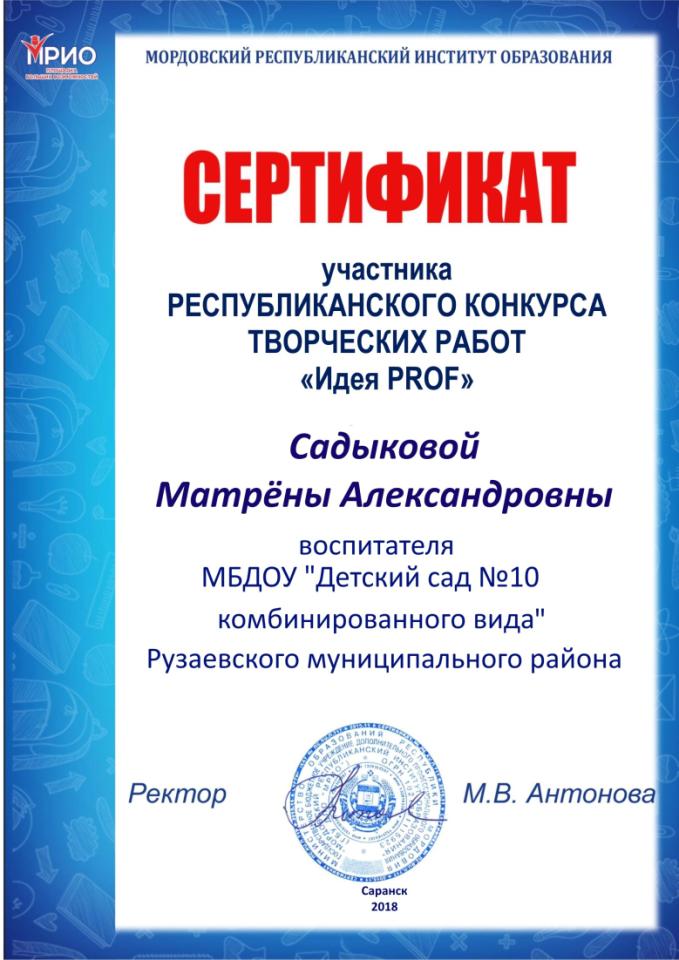 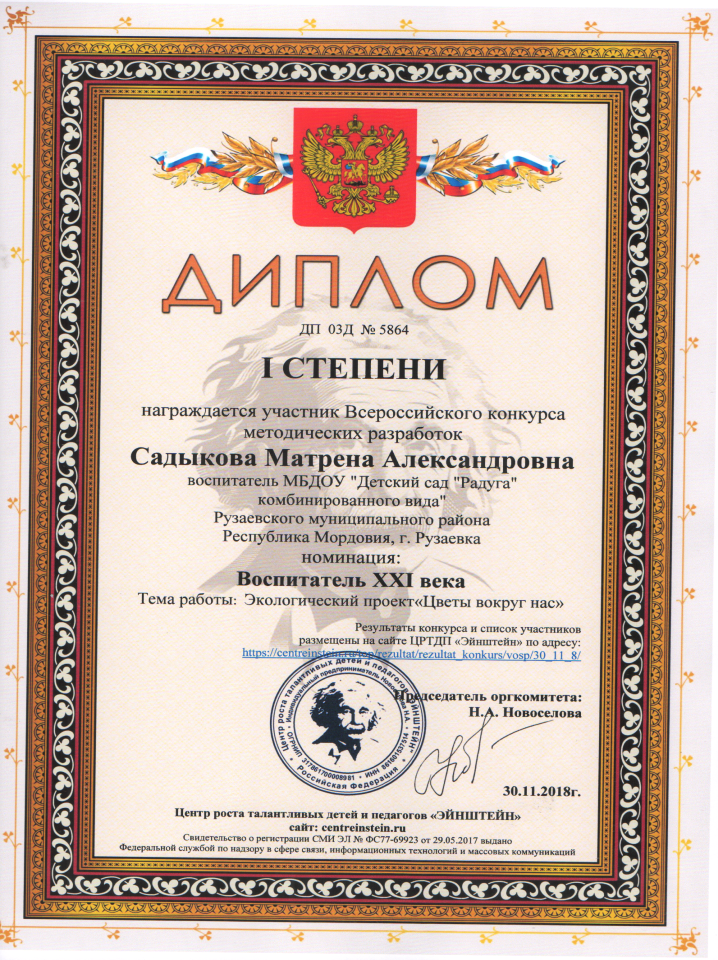 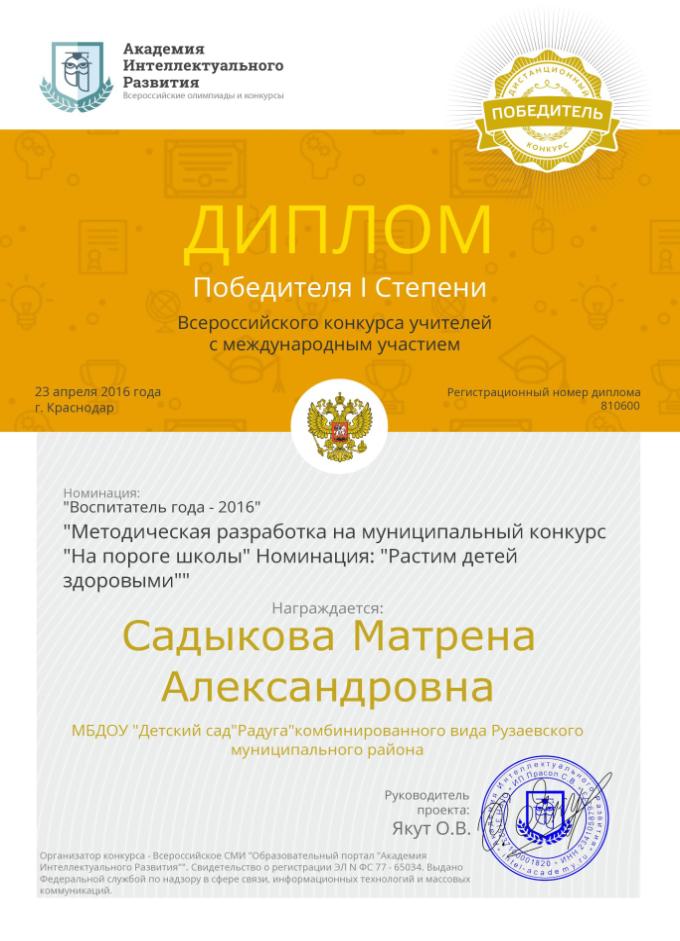 11. Награды и поощрения педагога в межаттестационный период
Имеет награды муниципального уровня – 1
Имеет награды Республиканского уровня-1
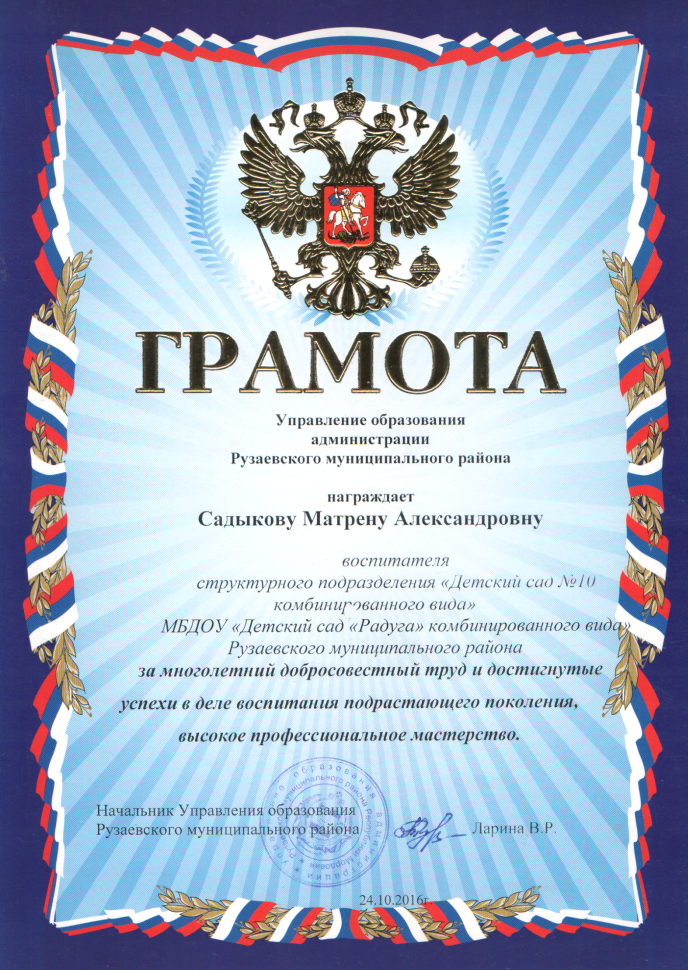 12. Повышение квалификации, профессиональная переподготовка
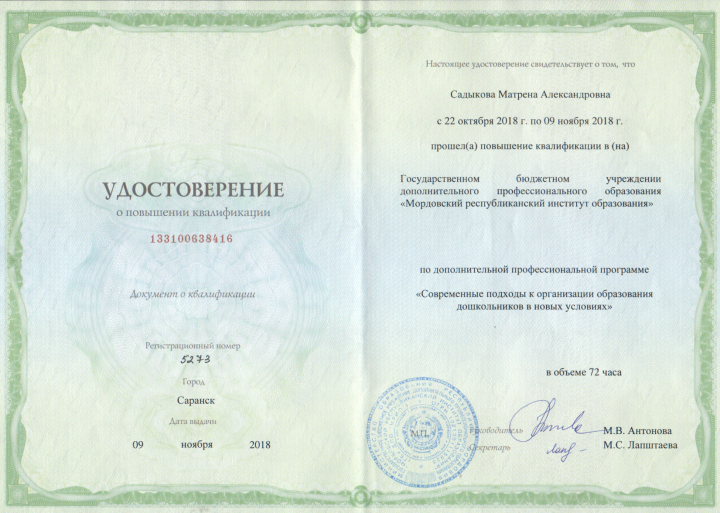 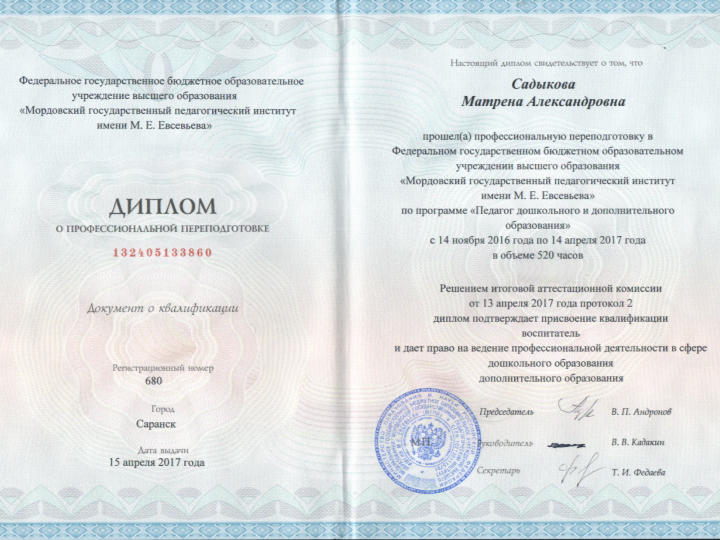 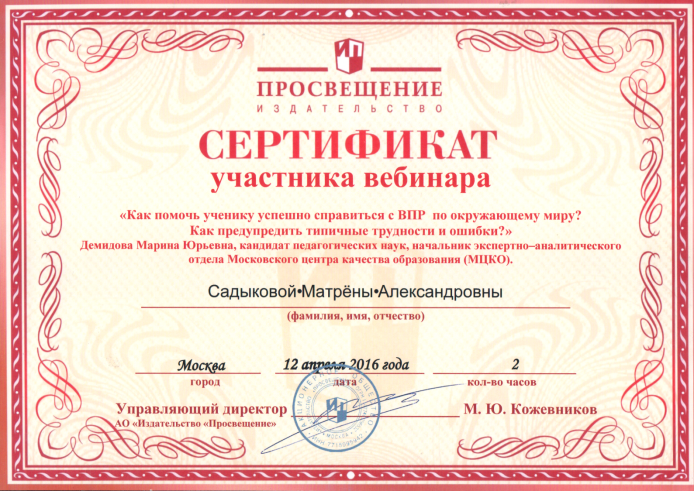